Спеціалізована  школа  І-ІІІ  ступенів  № 24 ім.О.Білаша
з поглибленим  вивченням  іноземних  мов  
Шевченківського  району  міста  Києва
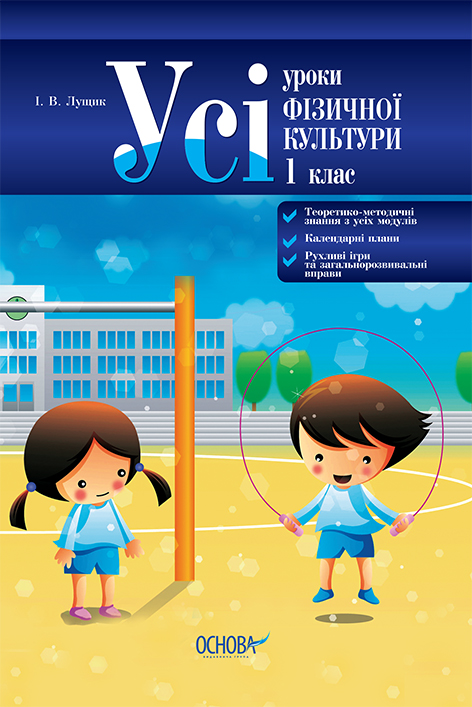 ПОРТФОЛІОвчителя  фізичної  культуриКОВАЛЬОВОЇ  ОЛЬГИ  МИКОЛАЇВНИ
Ковальова     Ольга   Миколаївна
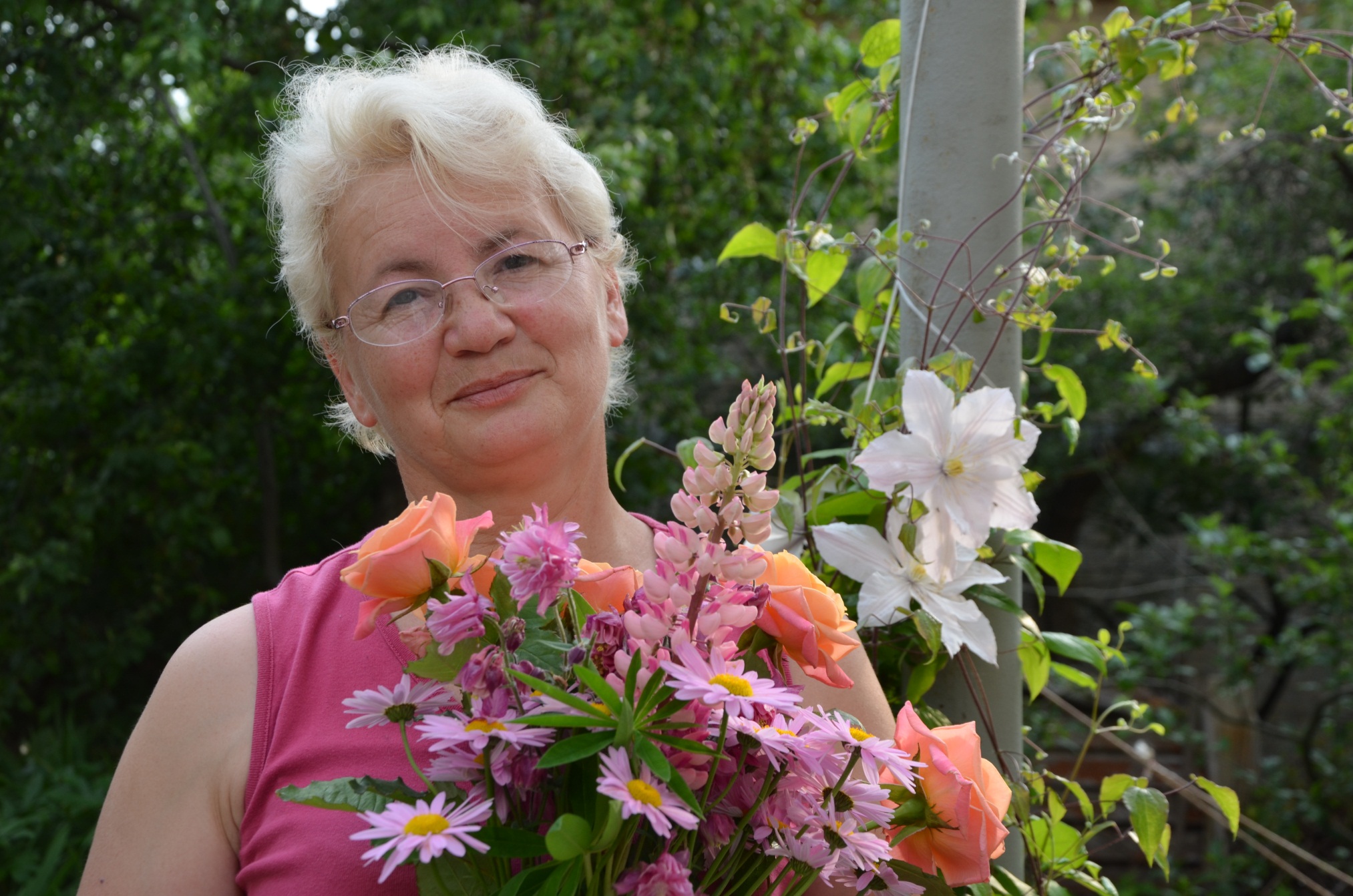 Закінчила: Вінницький державний  педагогічний  інститут ім.М.Островського,
диплом ПВ №630526, 1987 р.
   Спеціальність: педагогіка і методика   початкового навчання
   Кваліфікація за дипломом: учитель початкових класів
   Стаж роботи:  загальний-35 років
                          педагогічний- 35 років
                          в СШ №24 – 12 років
   Категорія: вища
   Звання: «Старший  вчитель»
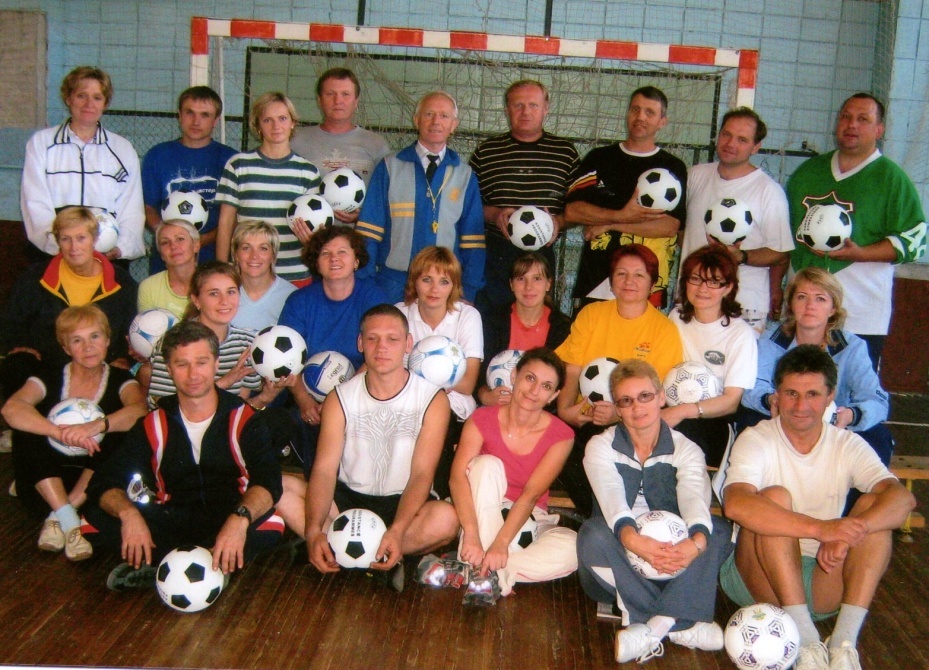 Курси підвищення кваліфікації при Київському університеті імені Бориса Грінченка       2006-2007 н.р.
2011-2012 н.р.
2016-2017 н.р.
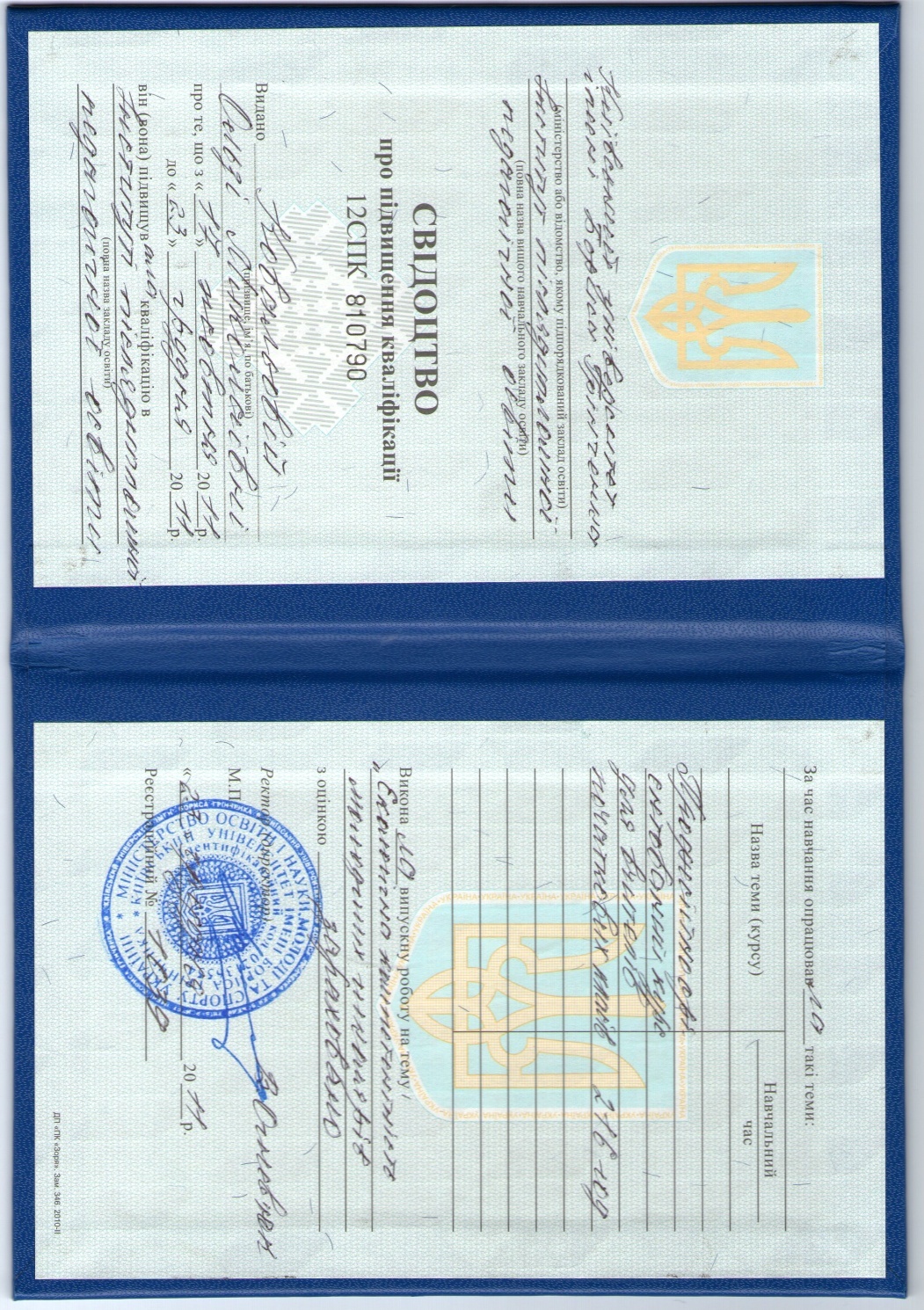 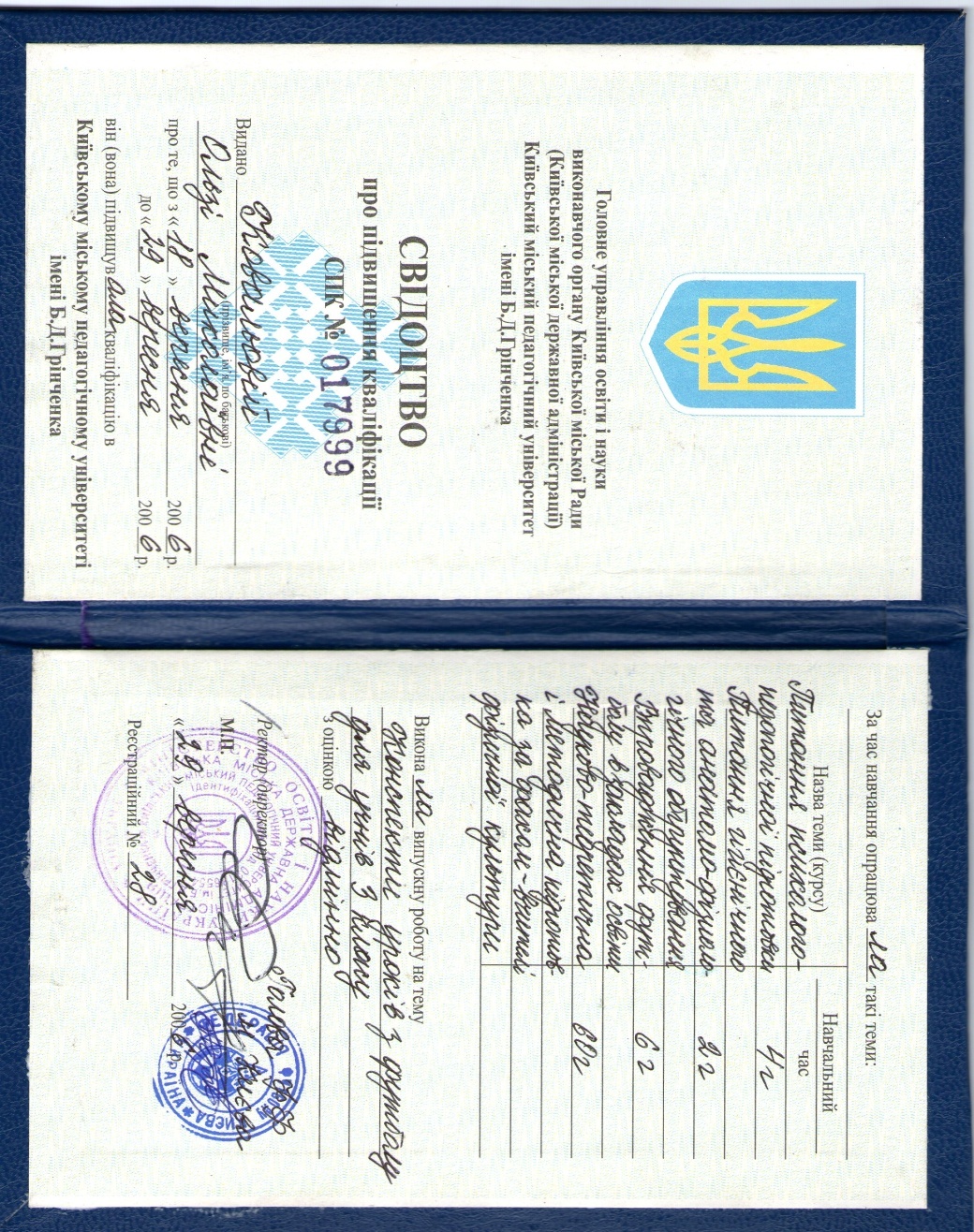 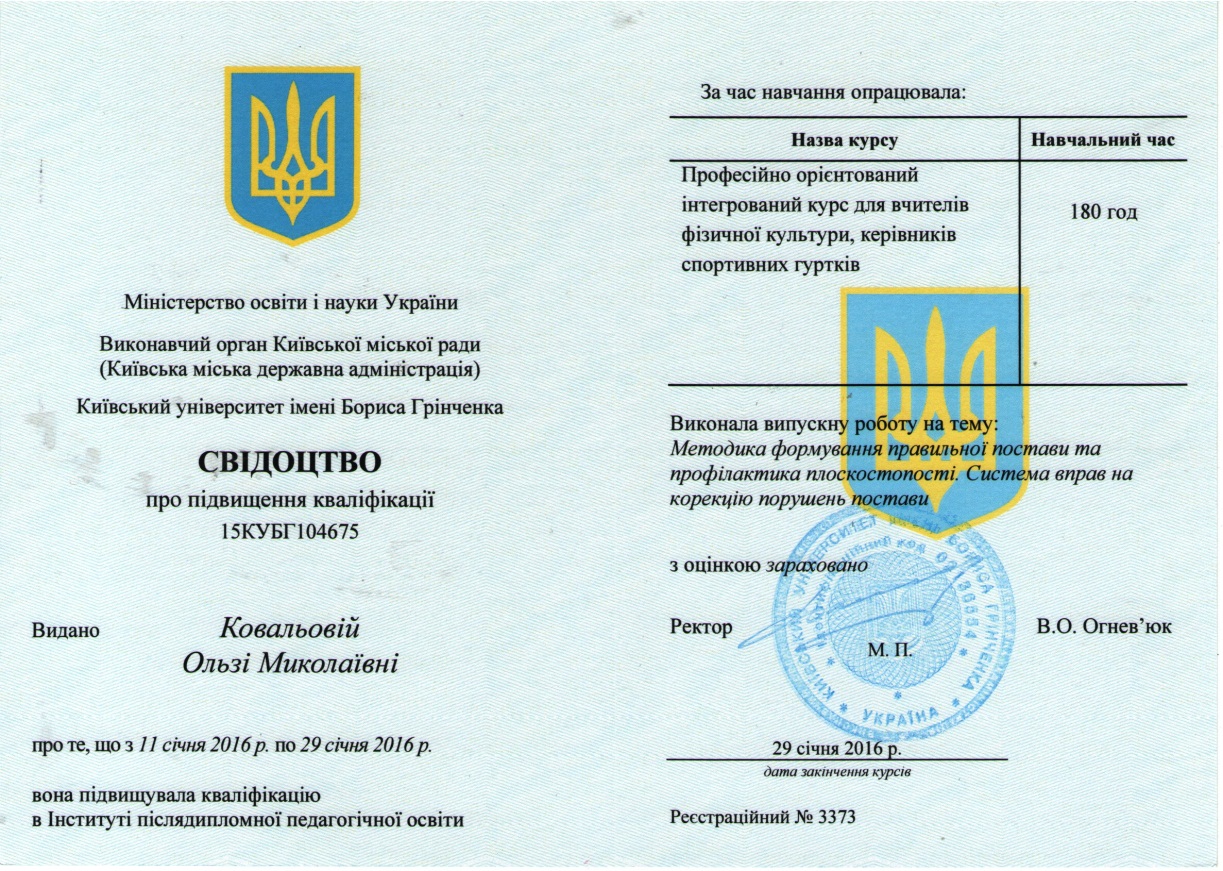 Відзнаки  та  нагороди :
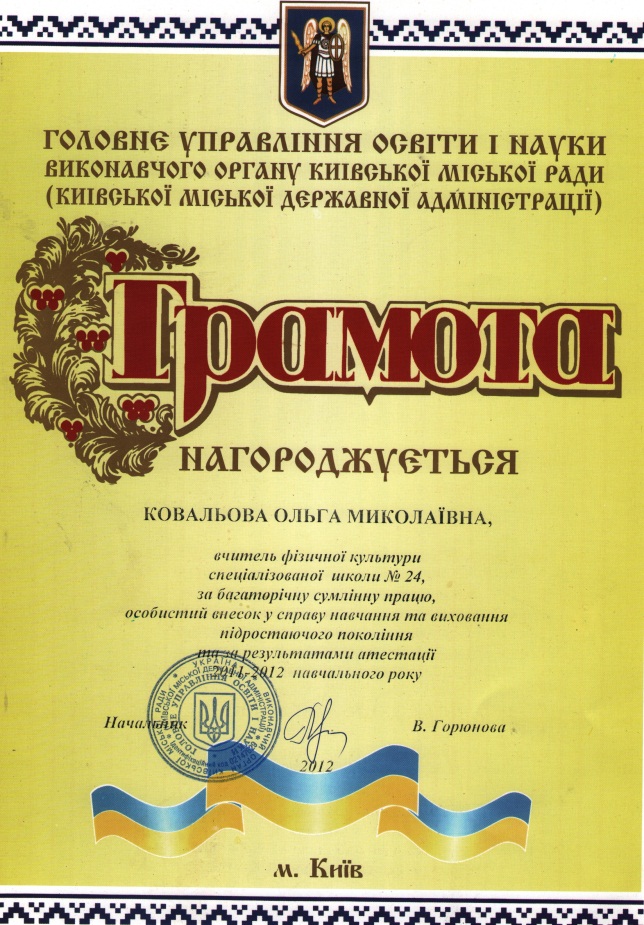 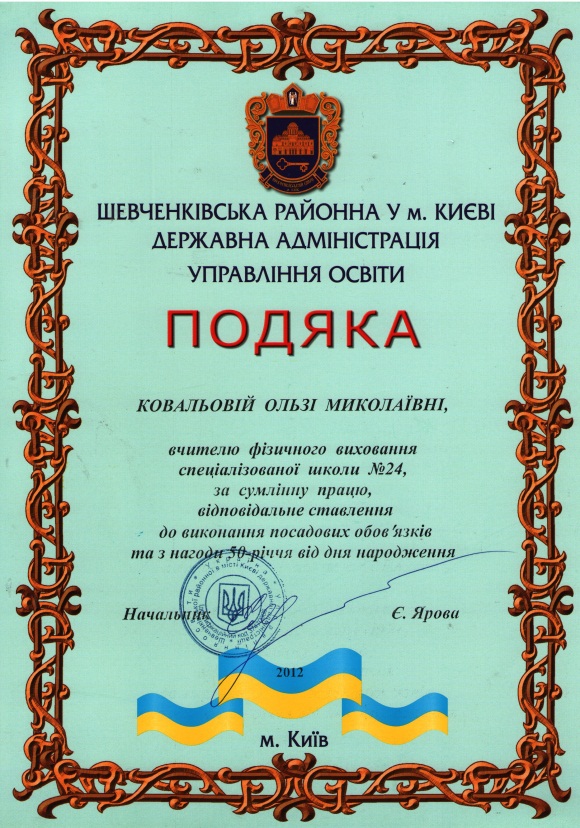 2012 р.- ГРАМОТА Головного управління освіти і науки виконавчого  органу  Київської міської  ради;
   2012 р.- ПОДЯКА Шевченківської районної у м.Києві державної адміністрації управління освіти;
   2013 р.- ПОДЯКА Шевченківської районної в м.Києві державної адміністрації управління освіти
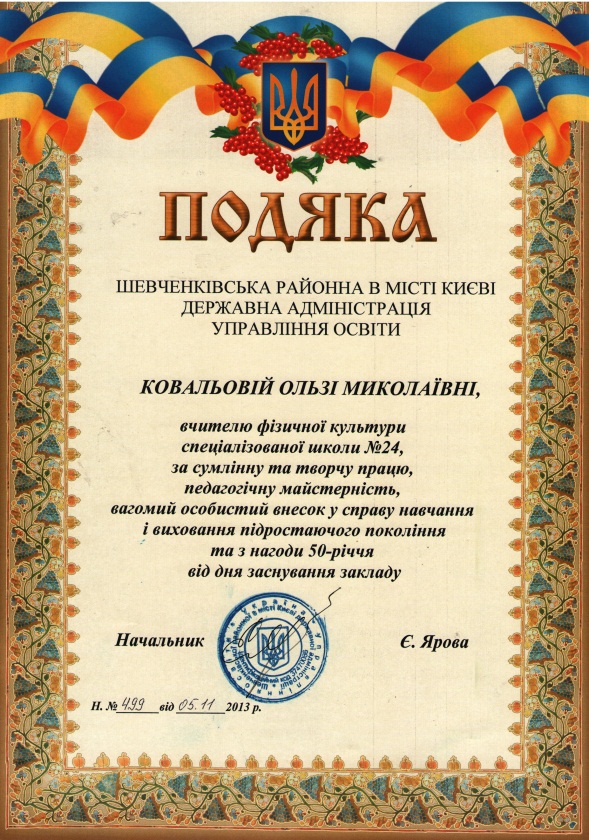 Педагогічне  та  життєве  кредо:
«Даруй себе дітям!
                                       Будь  терп­лячим  і  будь готовим
                                                      до  зустрічі  з  ними  
                                                            в  дитинстві.» 
                                                                   Ш.Амо­нашвілі
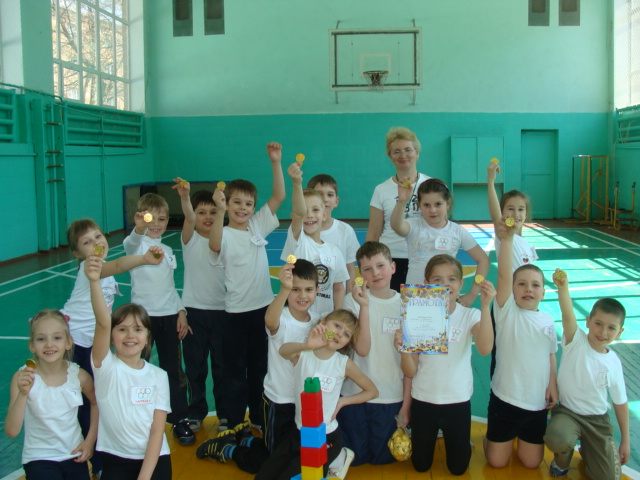 Тема над якою працюю:
«Методика  формування  правильної  постави 
та  профілактика  плоскостопості  в  молодших  школярів.
Система  вправ  на корекцію  порушень  постави.»
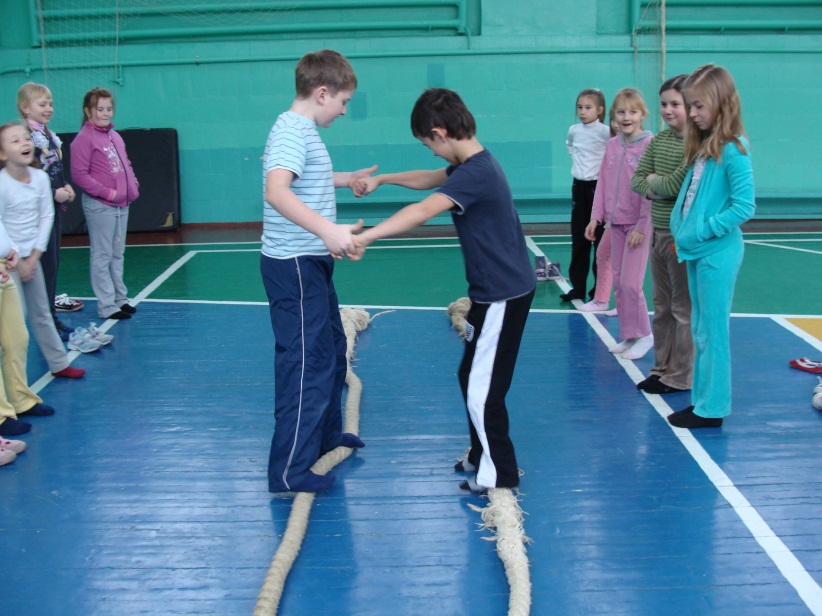 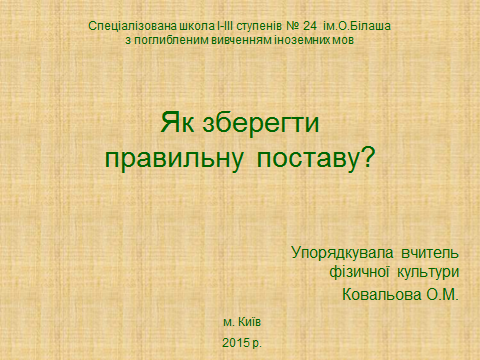 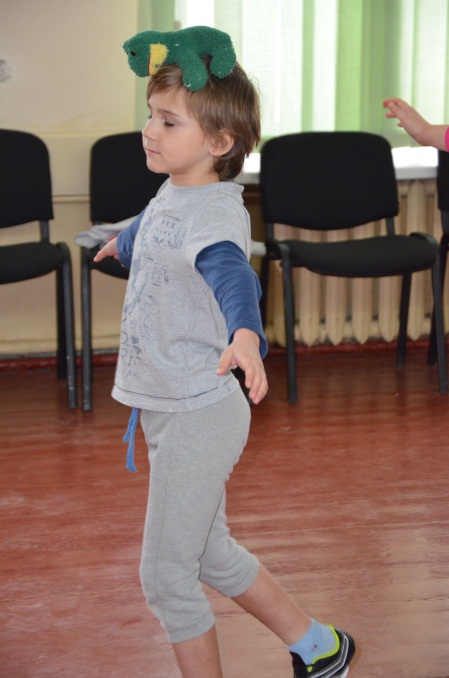 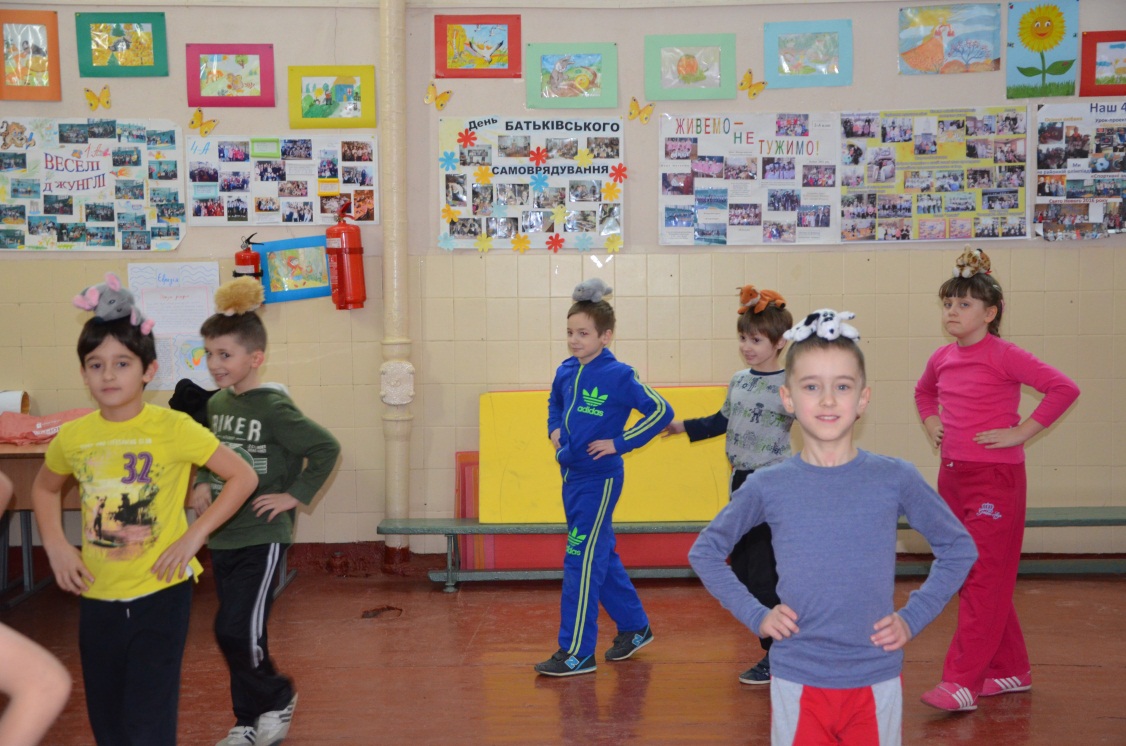 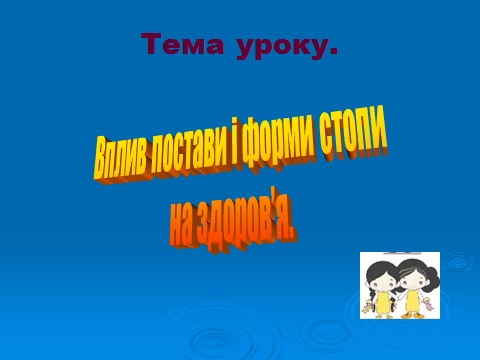 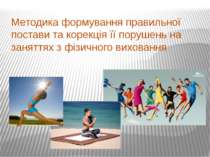 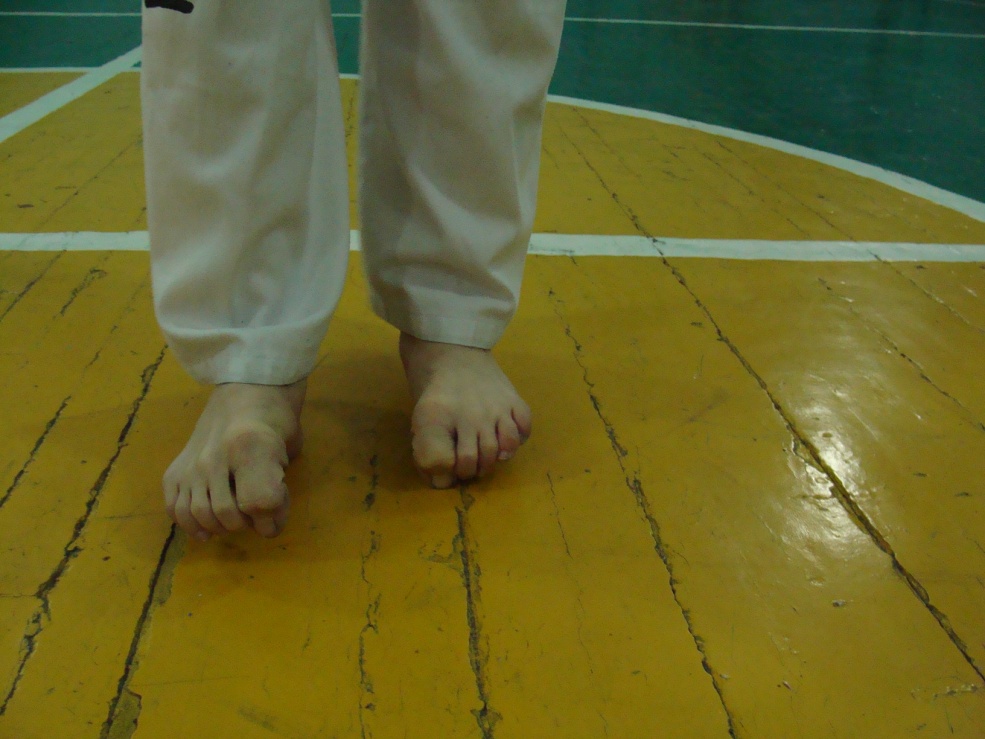 Розроблено
Ковальовою О.М.
Презентація
Ковальової О.М.
МЕТОДИЧНА  РОБОТА:
Виступи на засіданнях  методичного  об`єднання 
 - «Реалізація компетентнісного підходу у навчанні, створення та забезпечення змістовної основи для всебічного розвитку юної особистості з максимальним урахуванням її індивідуальних здібностей та обдарувань, використовуючи новітні педагогічні технології та елементи перспективного педагогічного досвіду».

 - «Розвиток творчих здібностей на уроках естетично-оздоровчого напрямку навчання та використання інноваційних ідей на заняттях».

 -« Використання інтерактивних технологій на уроках». 

  - «Коригуючі  вправи  при  порушеннях  постави».
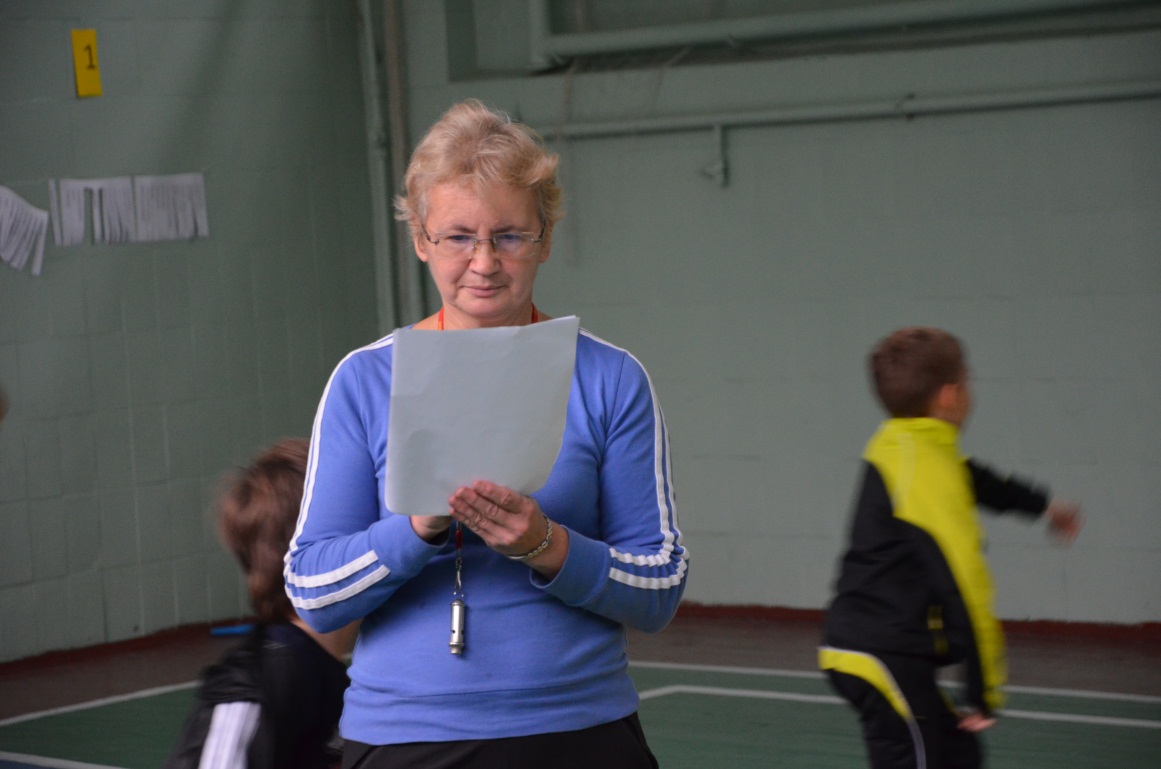 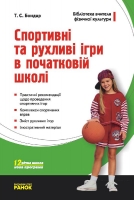 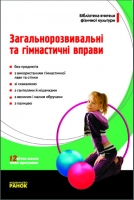 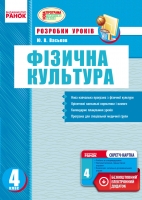 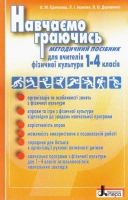 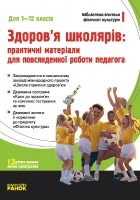 Участь в районних  семінарах
18 січня 2012 року
Семінар-практикум учителів фізичної культури «Формування правильної постави та профілактика  плоскостопості в учнів початкової школи»

15 лютого 2013 року 
Педагогічний марафон 
«Інновації. Світ навчання.» 
«Використання здоров`язберігаючих технологій на уроках фізичної культури»
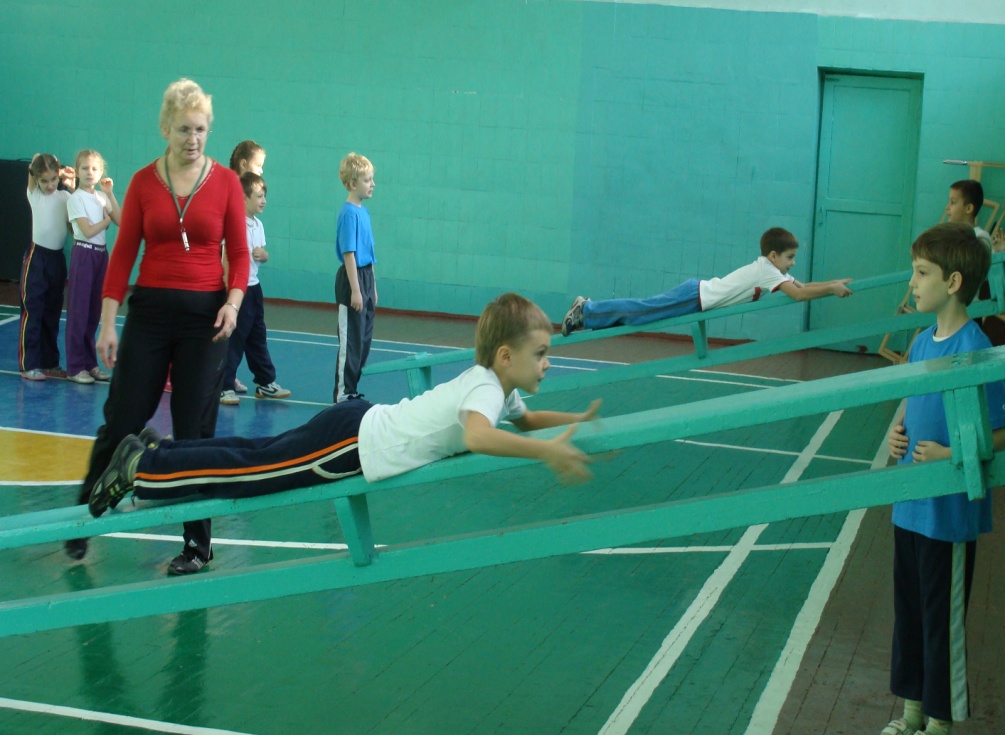 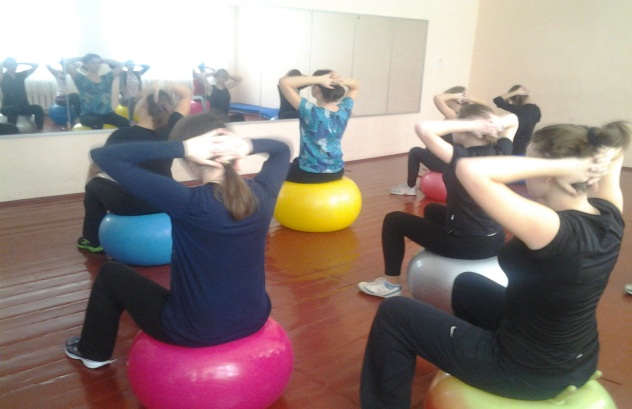 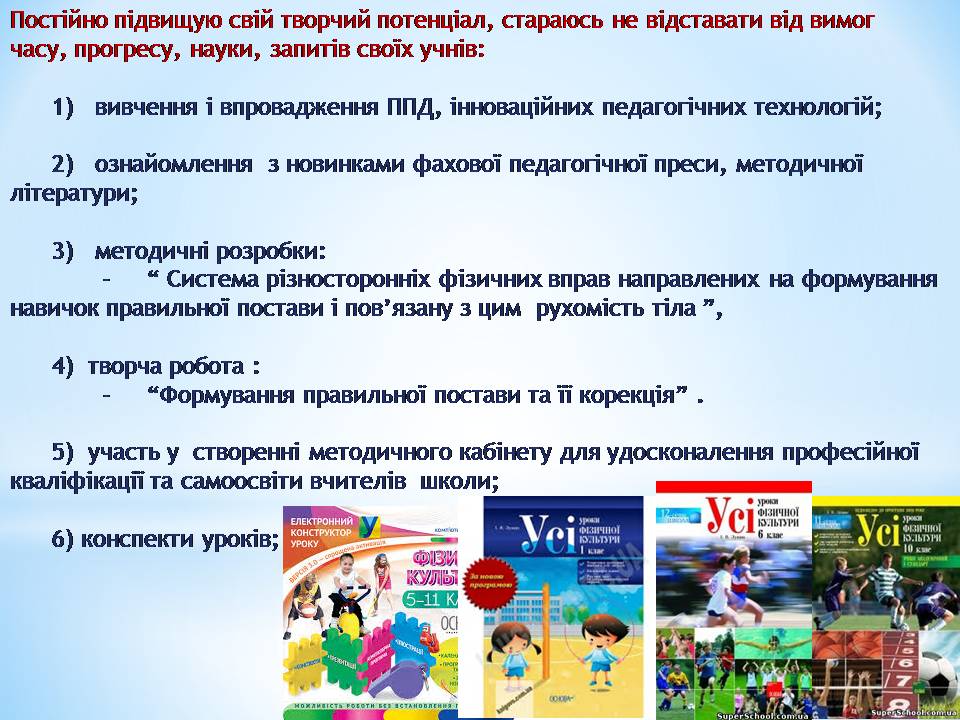 Постійно  підвищую  свій творчий потенціал,стараясь не відставати  від вимог часу,прогресу,науки та запитів своїх  учнів
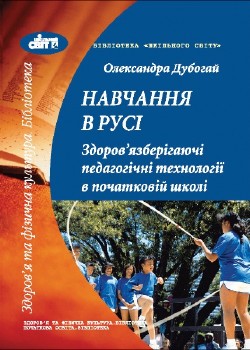 Науково-матеріальна база
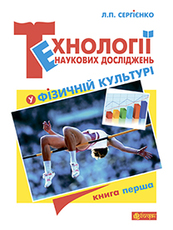 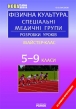 ЦІКАВЛЮСЬ,        
                ВИВЧАЮ,                     
ВПРОВАДЖУЮ,                             НАВЧАЮ.
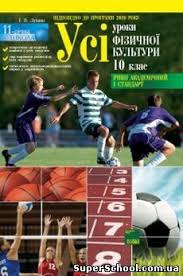 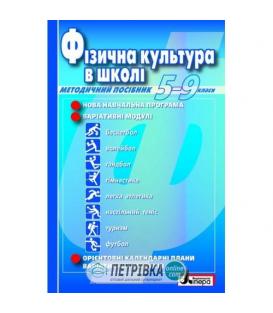 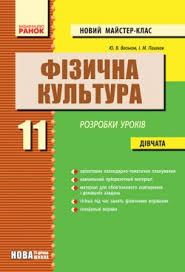 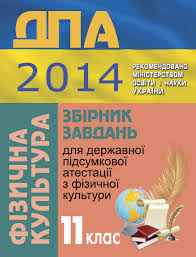 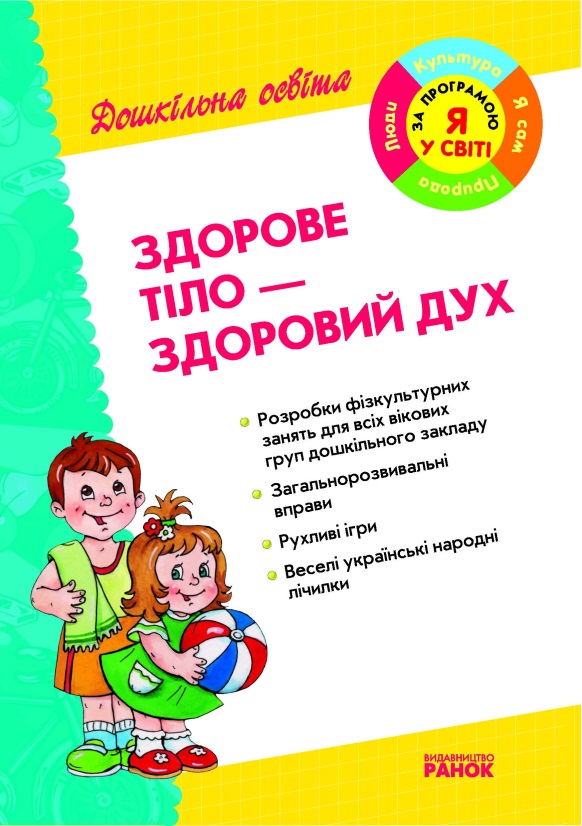 Тема самоосвіти :
«Використання та поліпшення
потенціальних можливостей учнів молодших класів
для повноцінного входження
 в доросле життя
(зміцнення здоров`я
 та корекція фізичного розвитку).
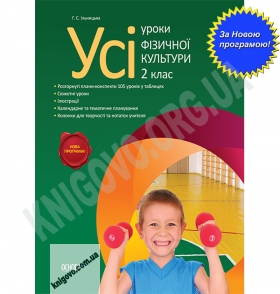 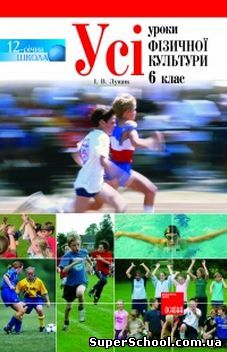 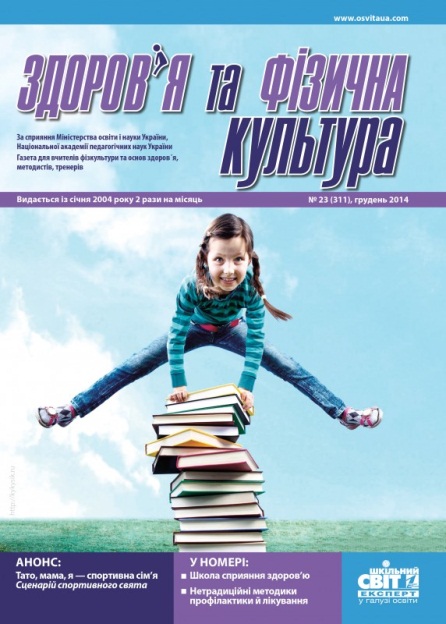 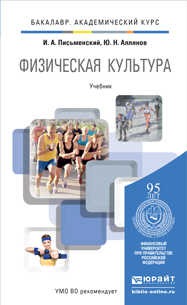 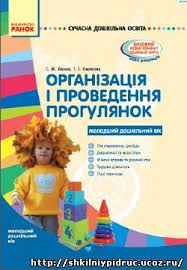 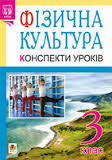 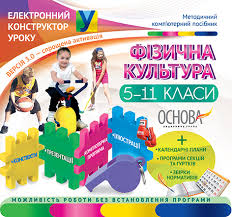 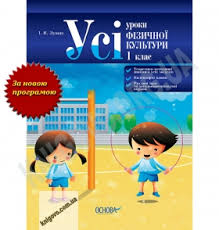 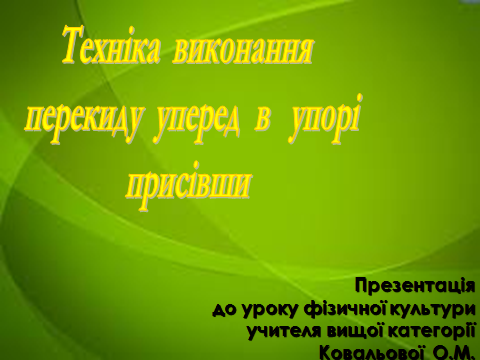 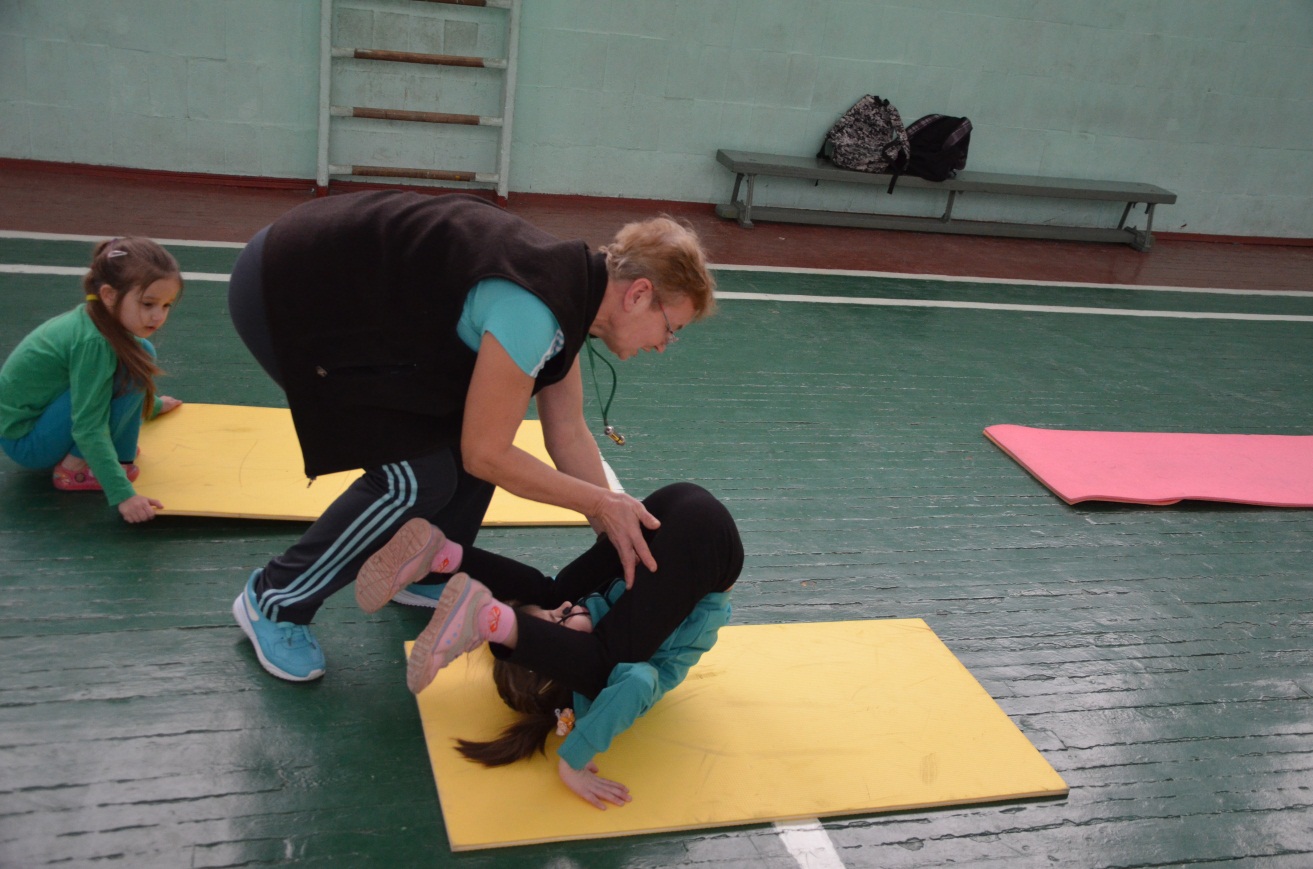 Впровадження  ІКТ  на уроках фізичного  виховання
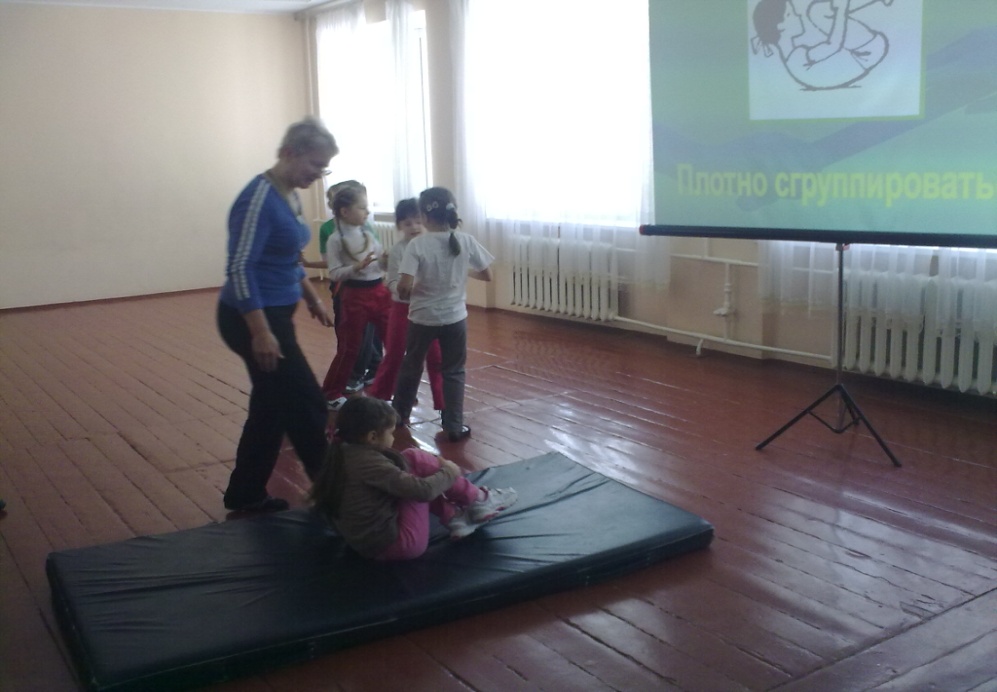 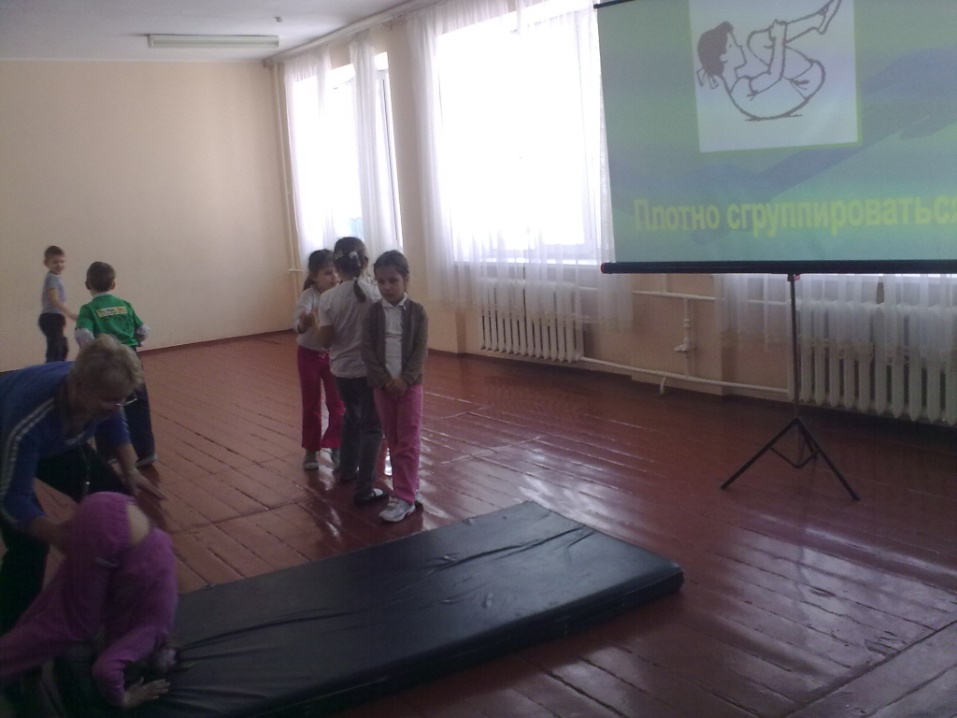 Фоторепортаж із уроків
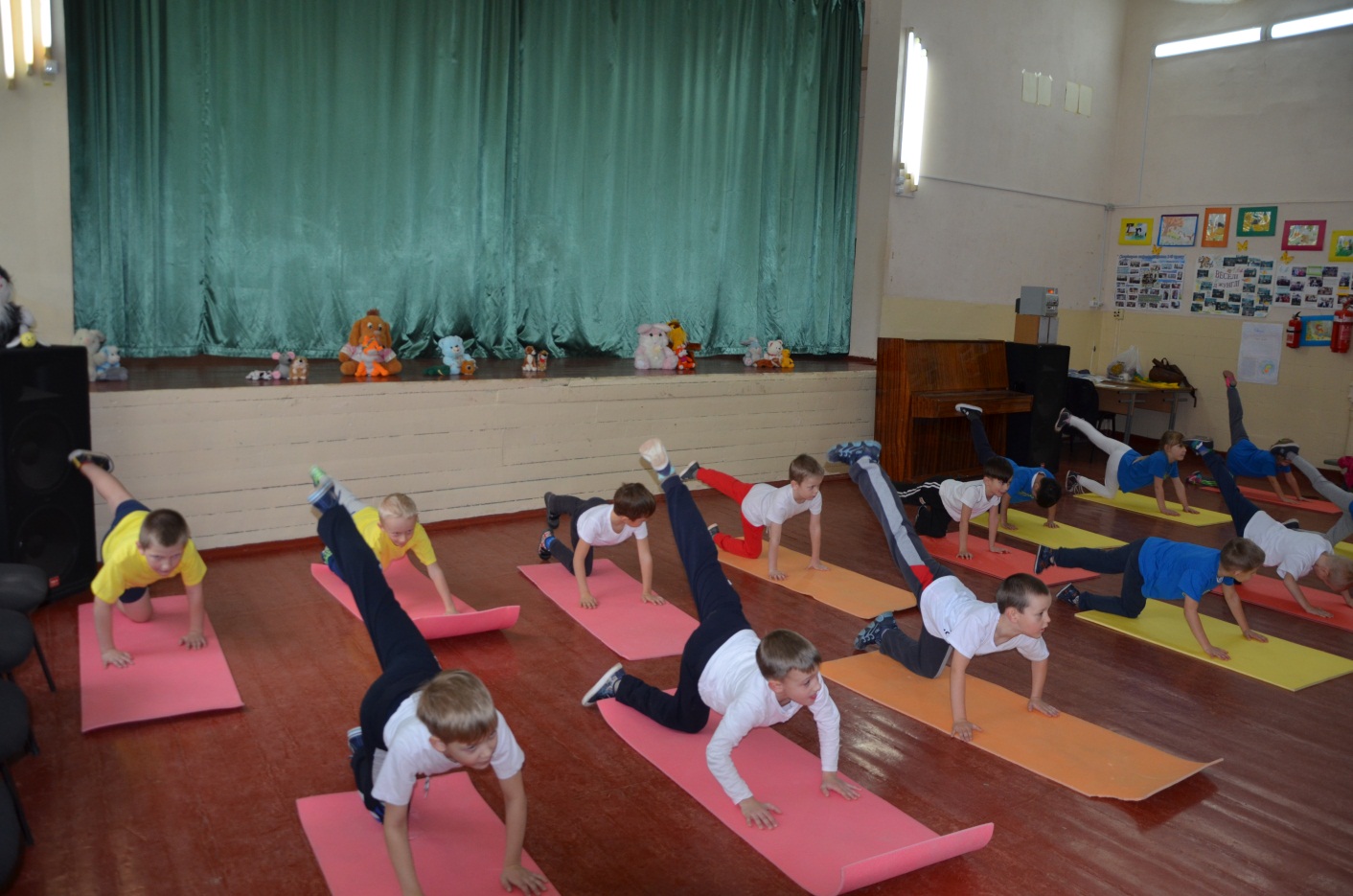 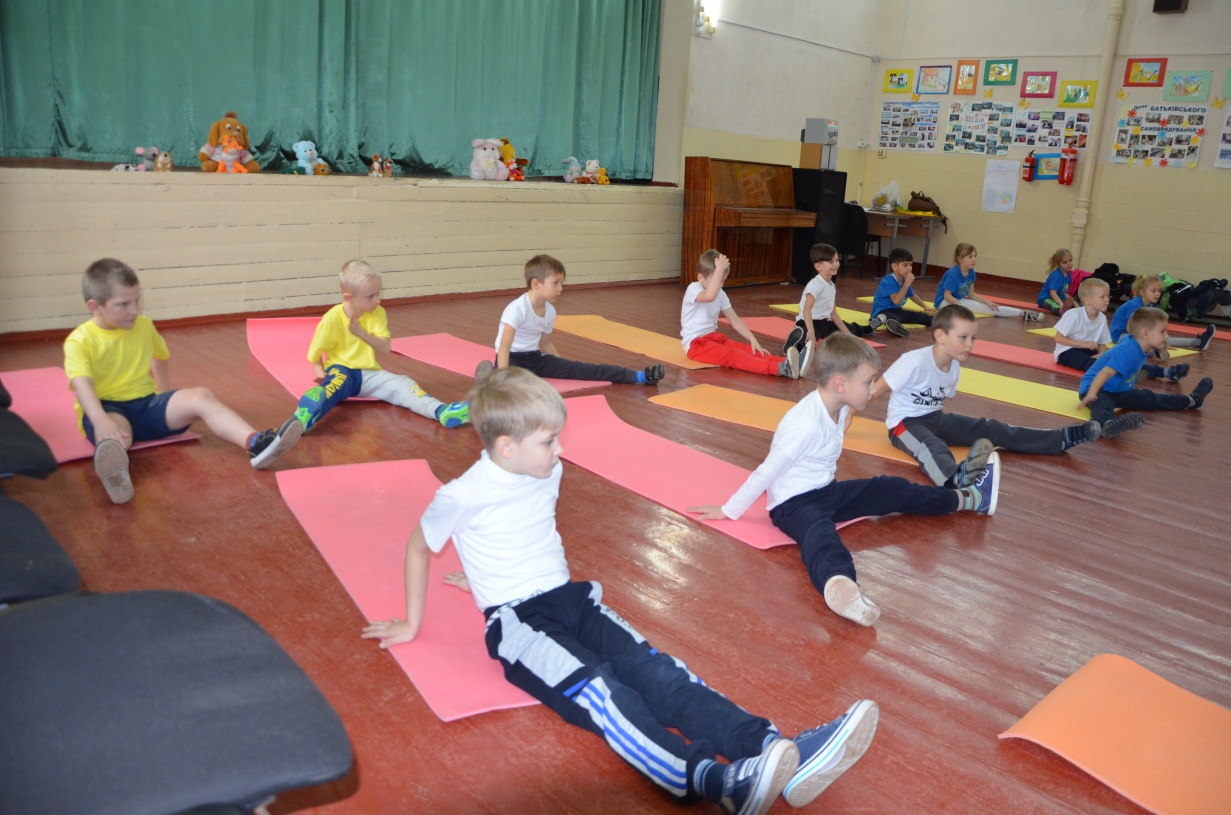 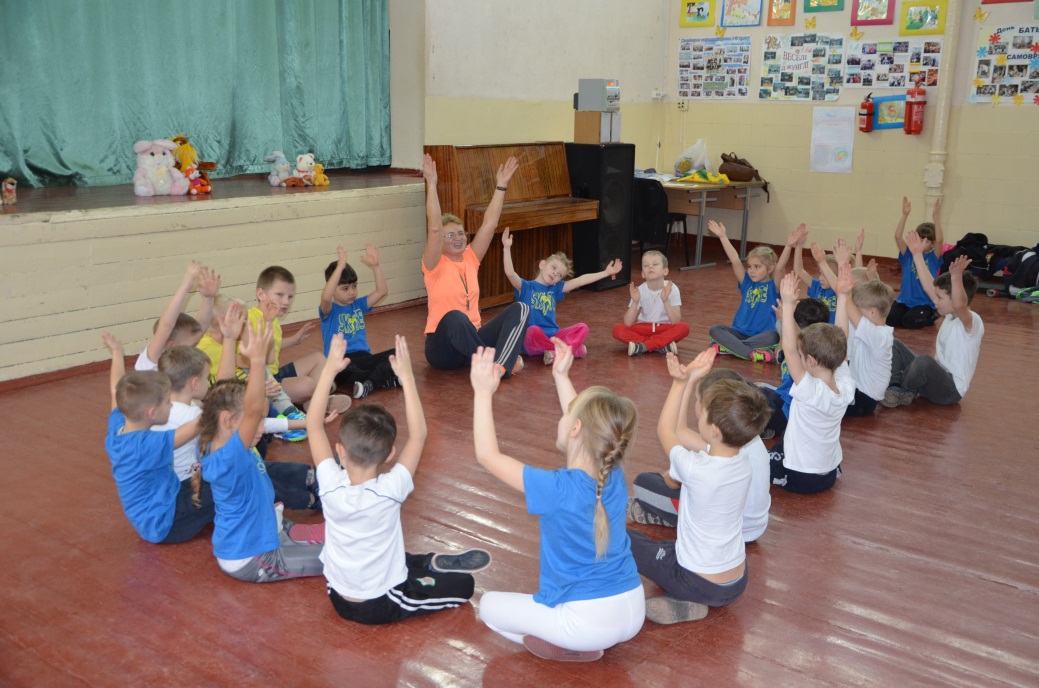 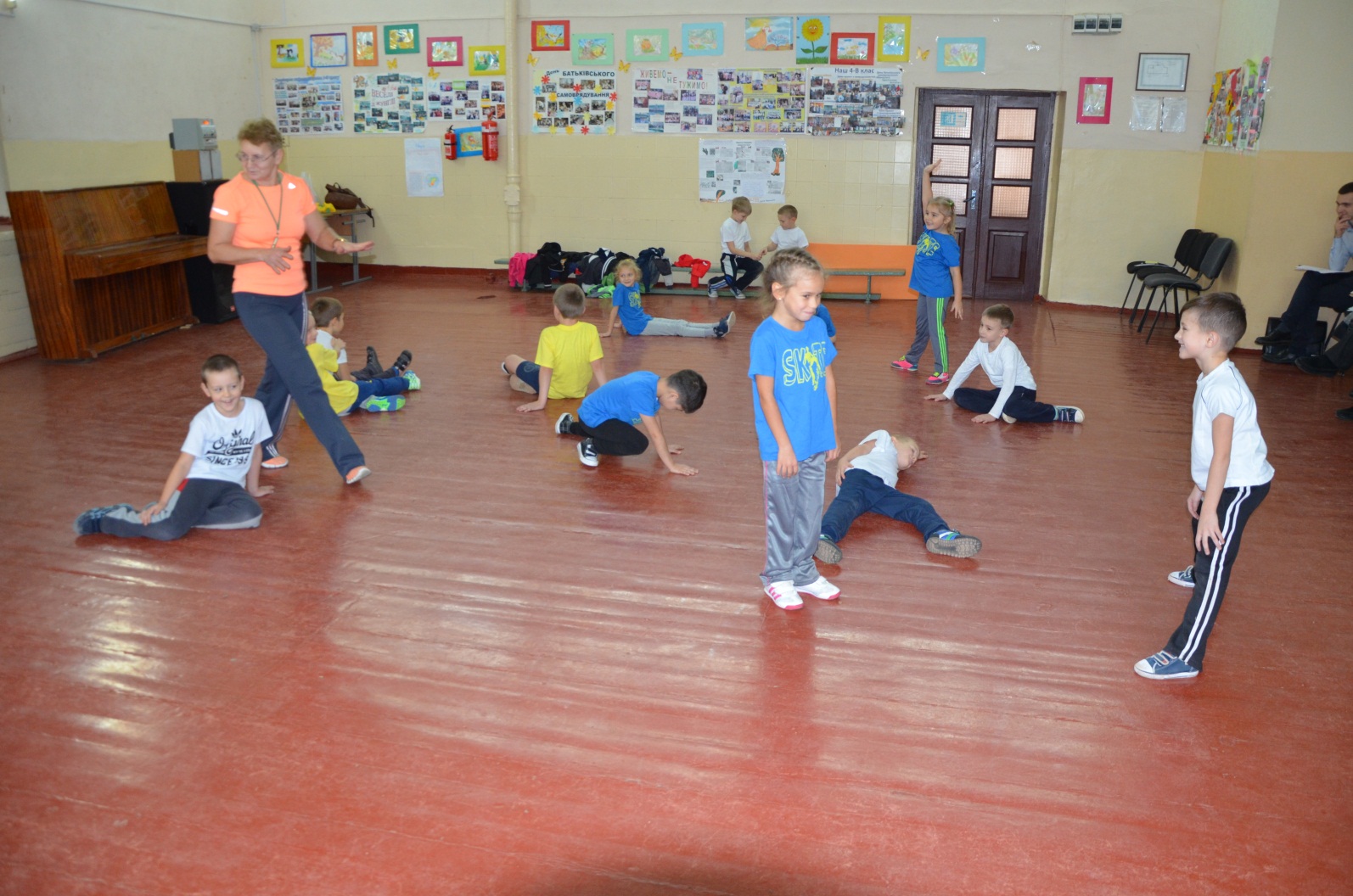 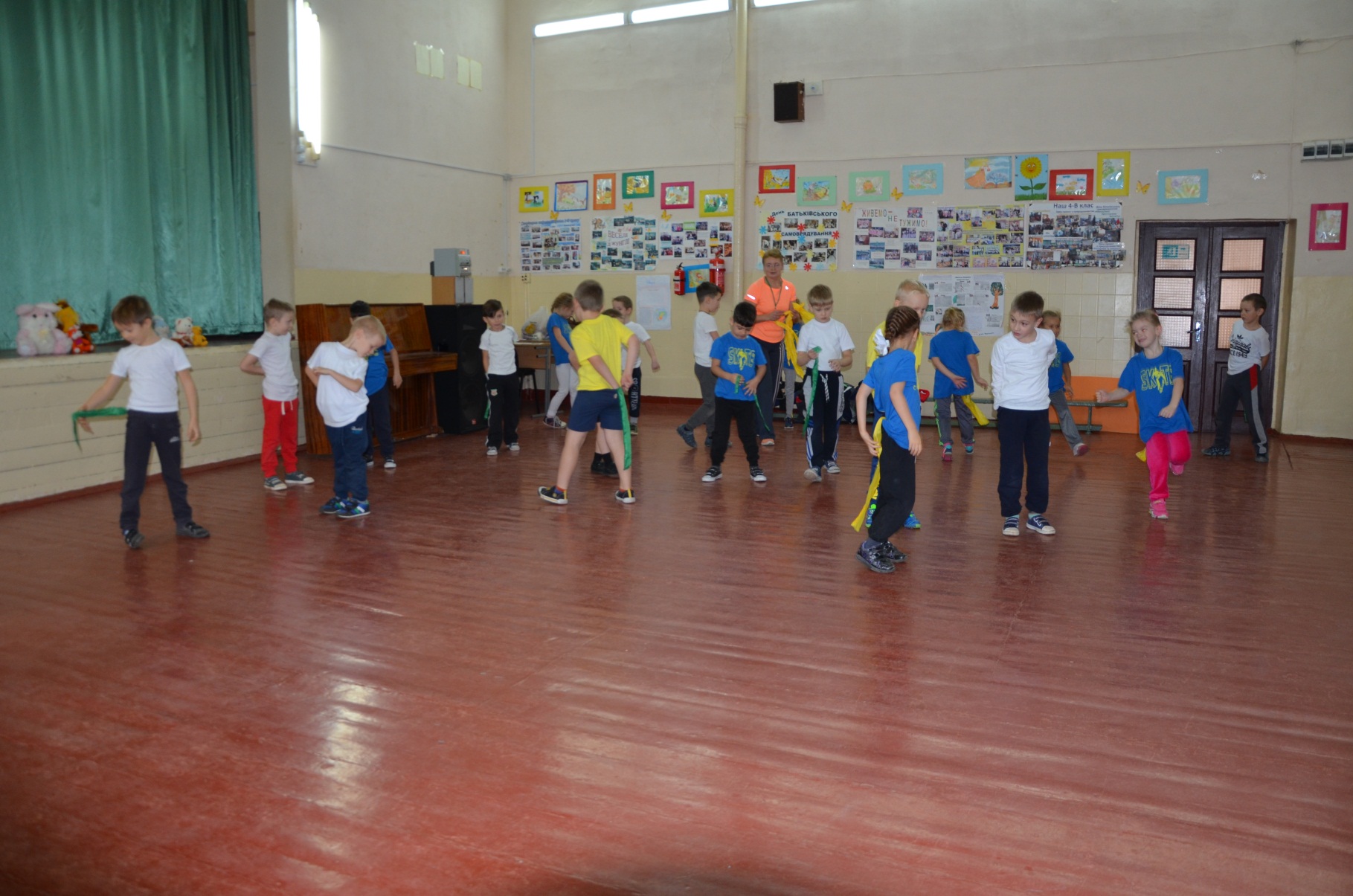 Рольові  ігри  в  початковій  школі  -
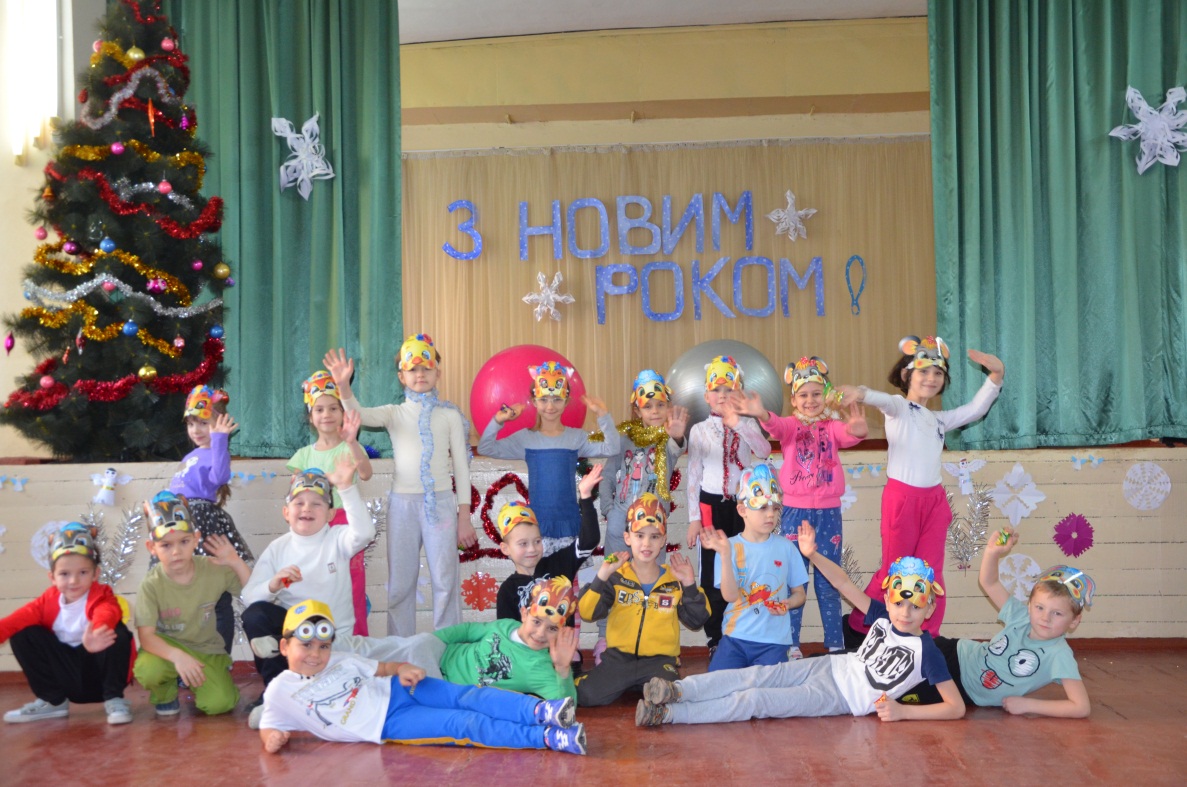 психоемоційне  розвантаження дітей
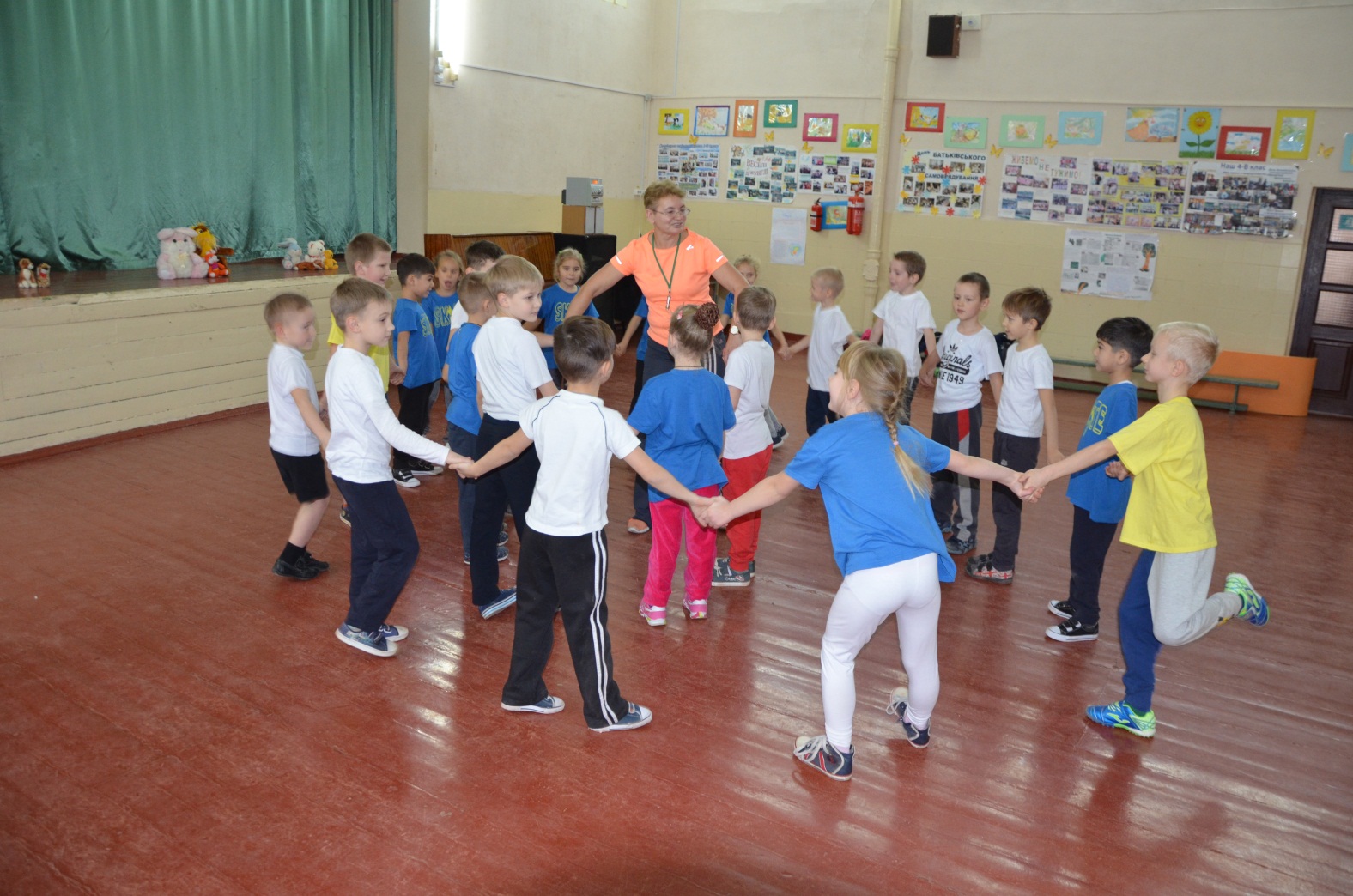 Позаурочна  діяльність
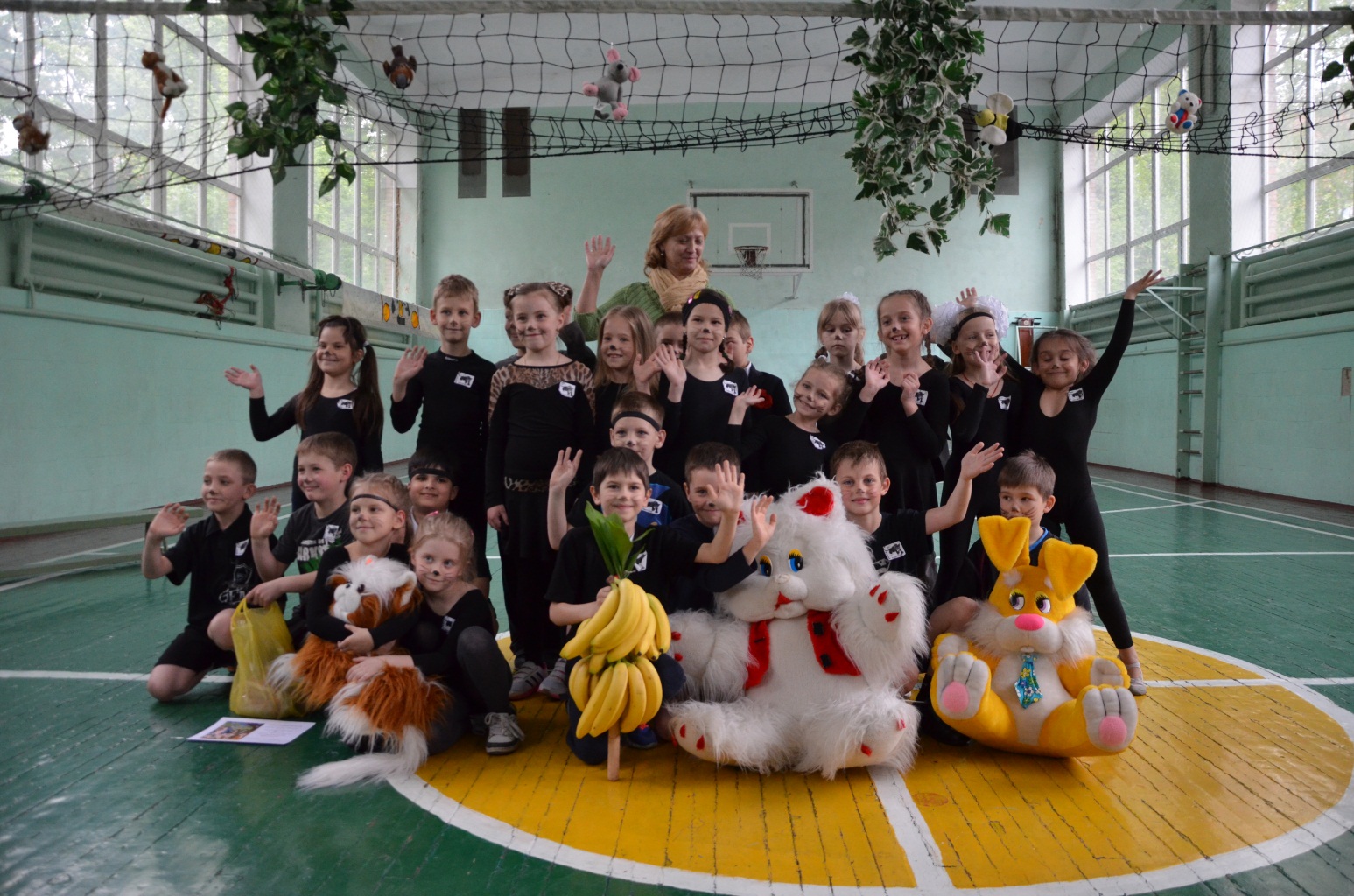 «ПЕРШОКЛАСНІ  ДЖУНГЛІ»
(щорічні  змагання для  учнів 1 класу)
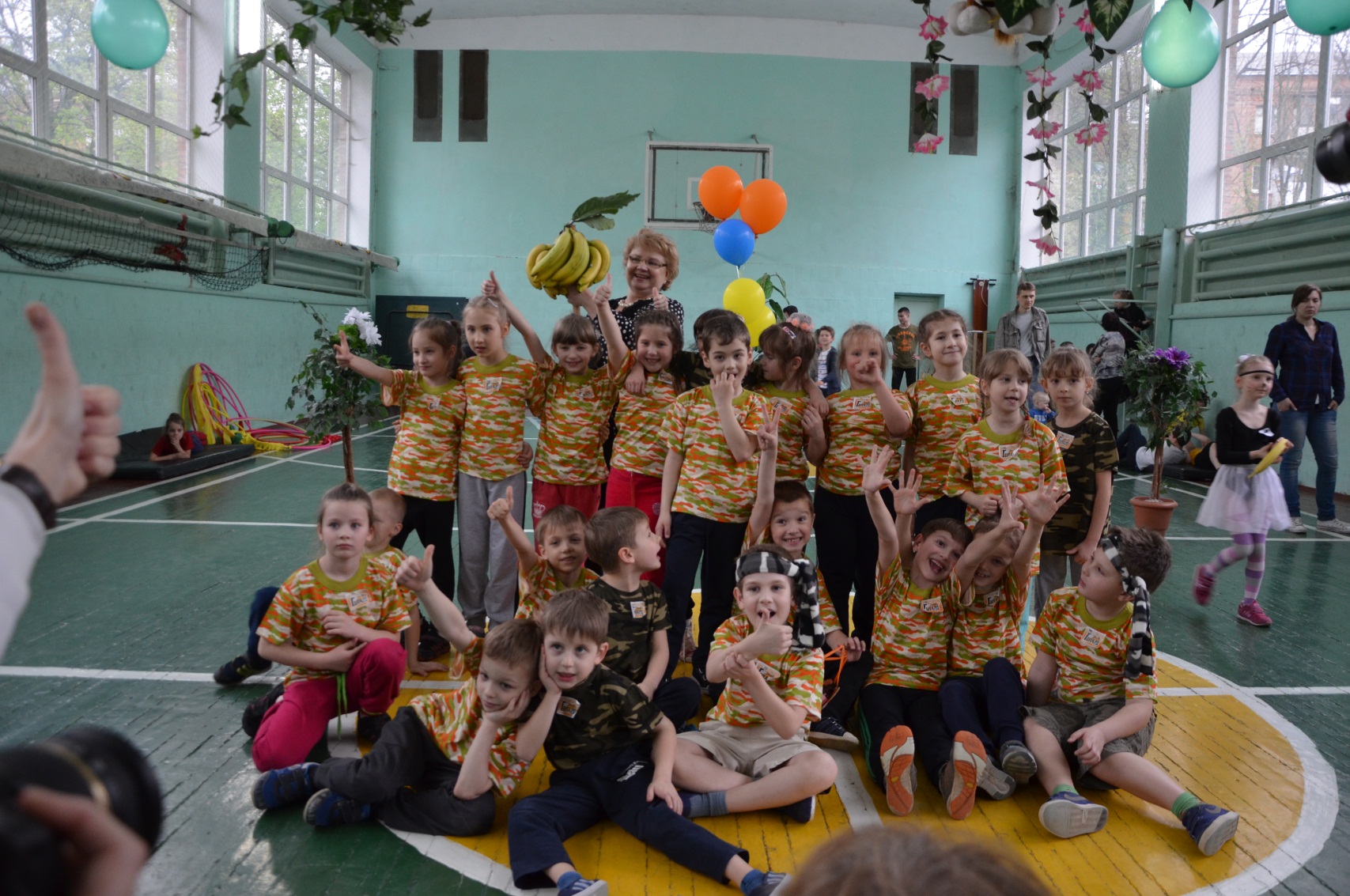 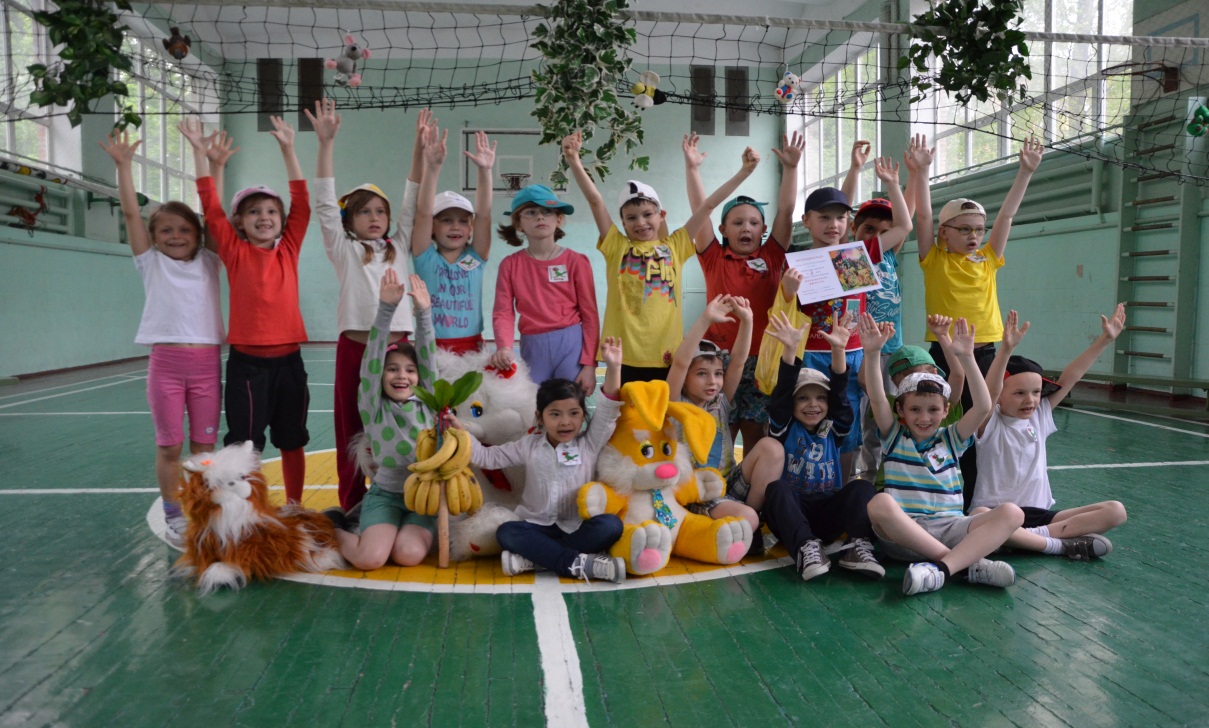 ПЕРШОКЛАСНИЙ   РОЗМАЙ
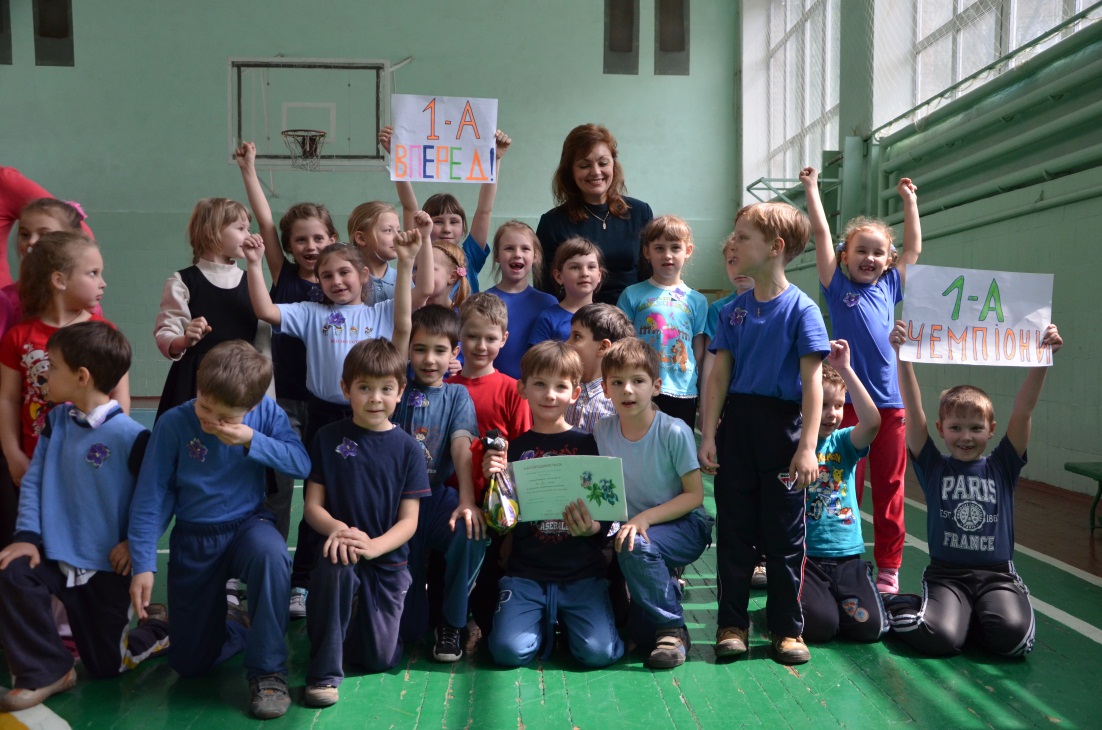 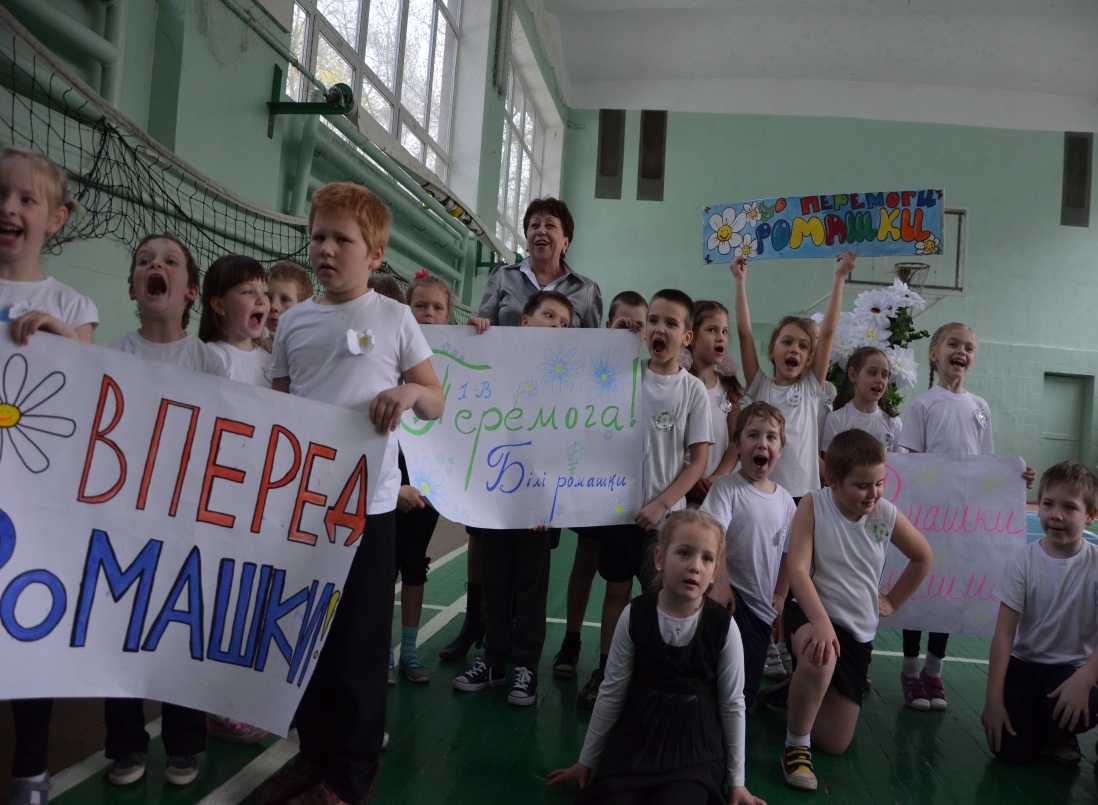 ЧЕРВОНІ   ТЮЛЬПАНИ
СИНІ  ФІАЛКИ
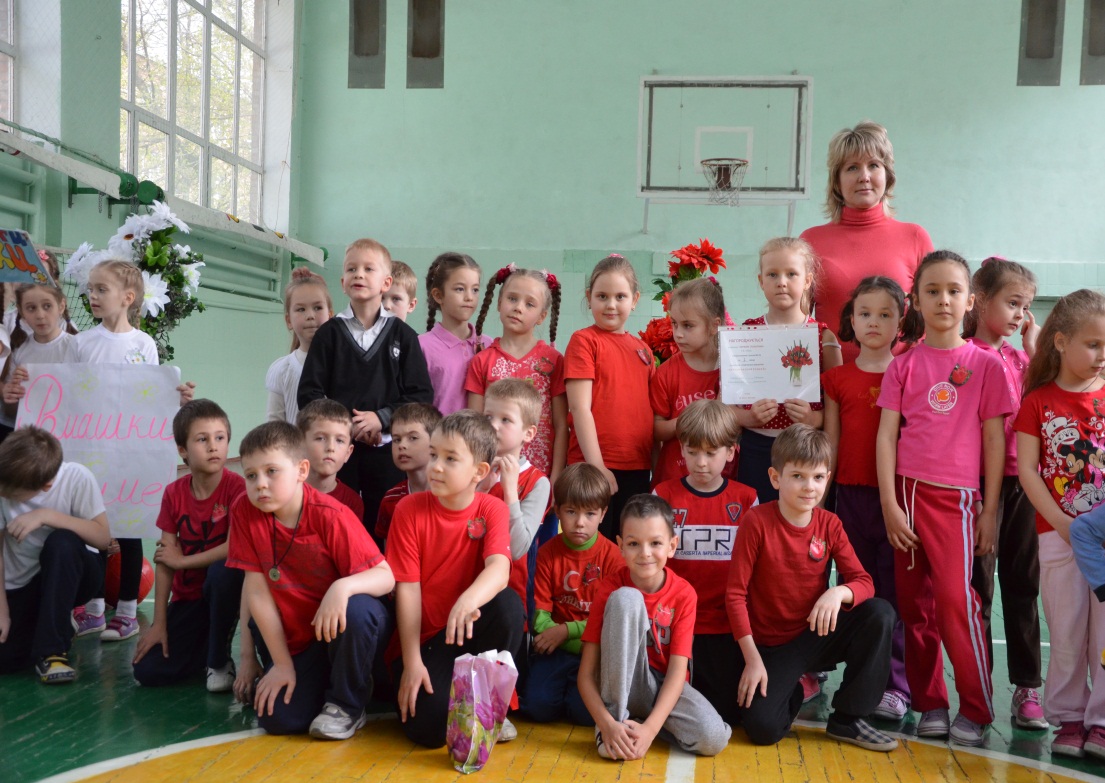 ЧЕРВОНІ  ТЮЛЬПАНИ
БІЛІ  РОМАШКИ
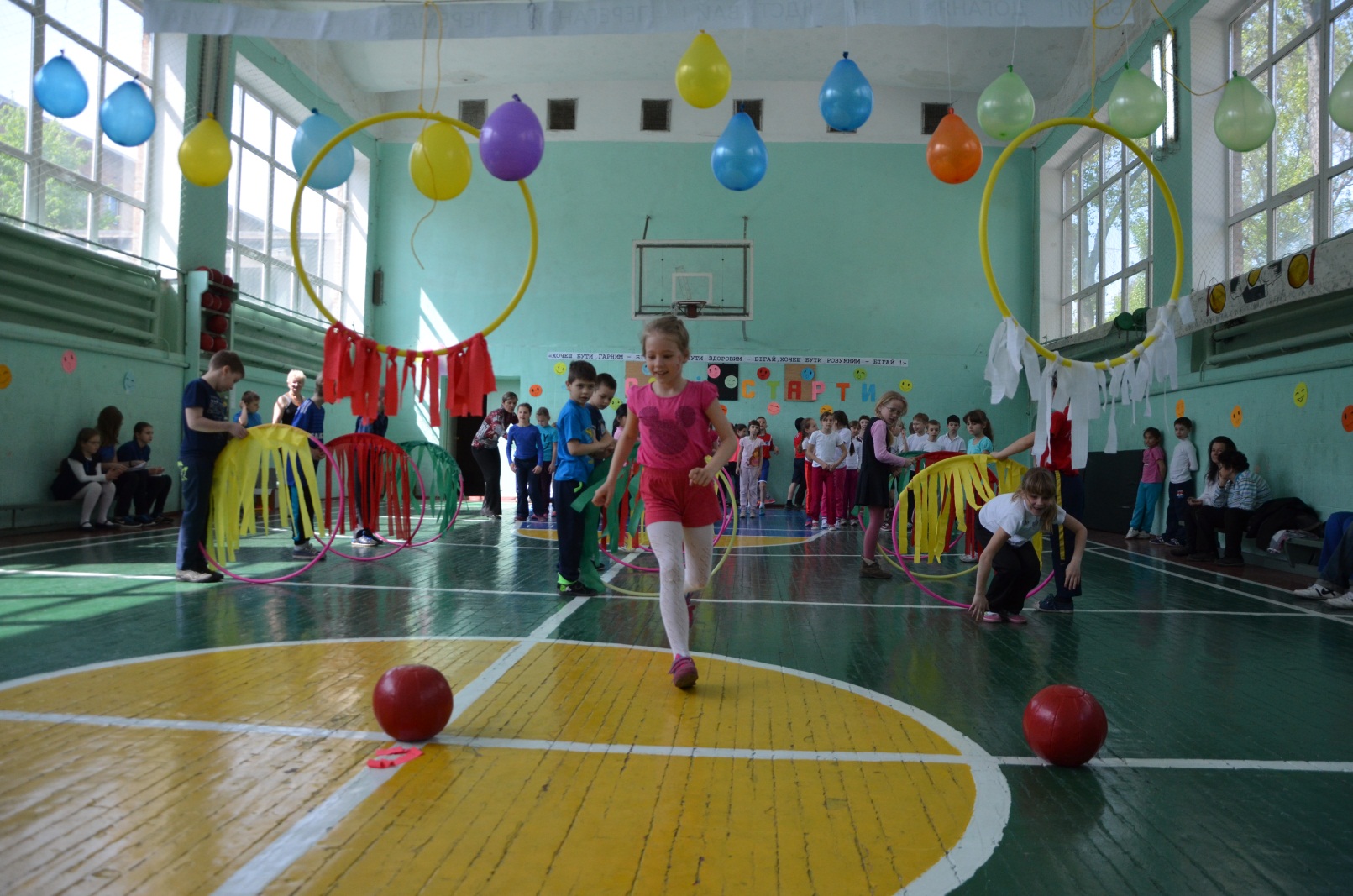 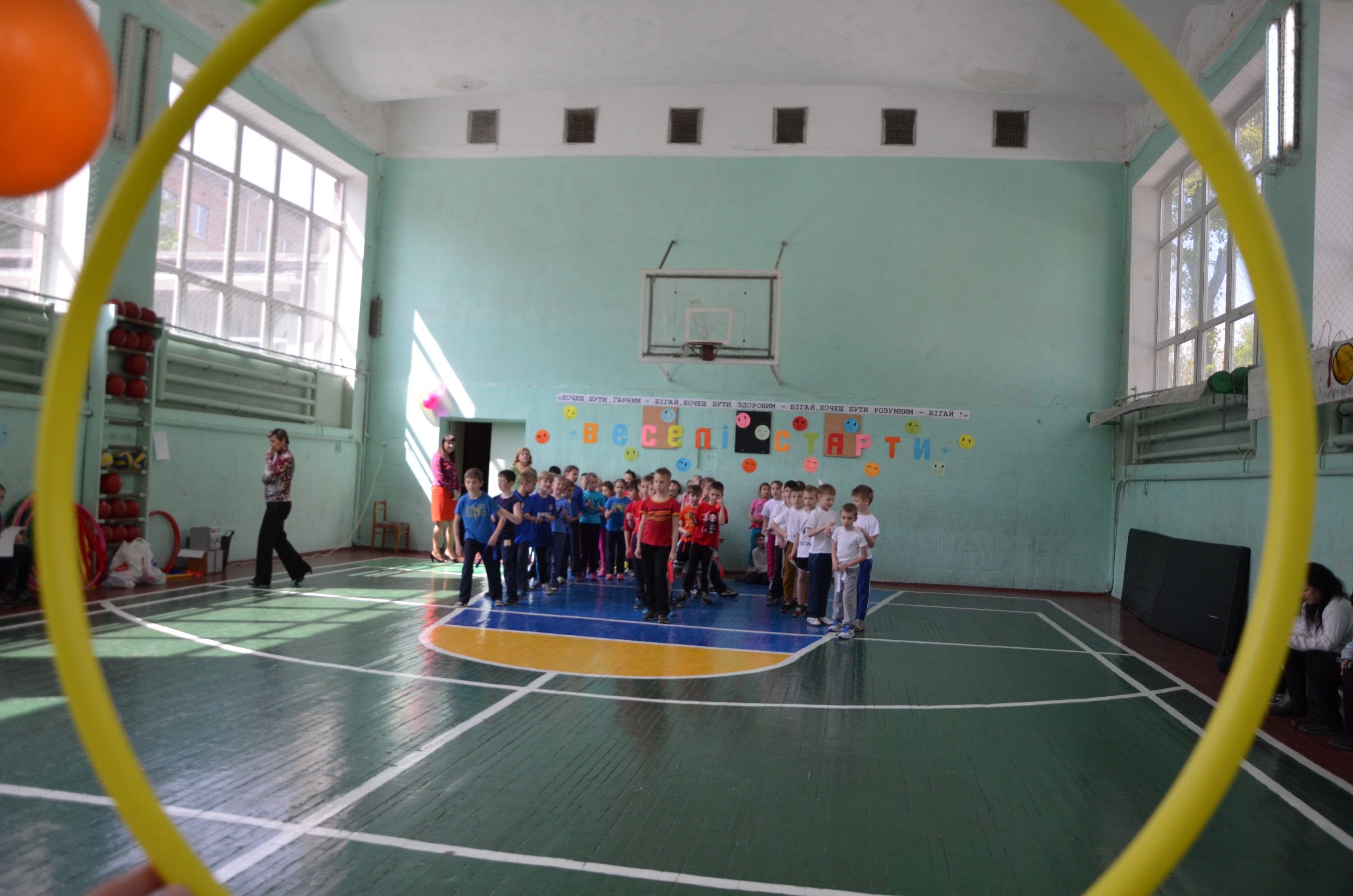 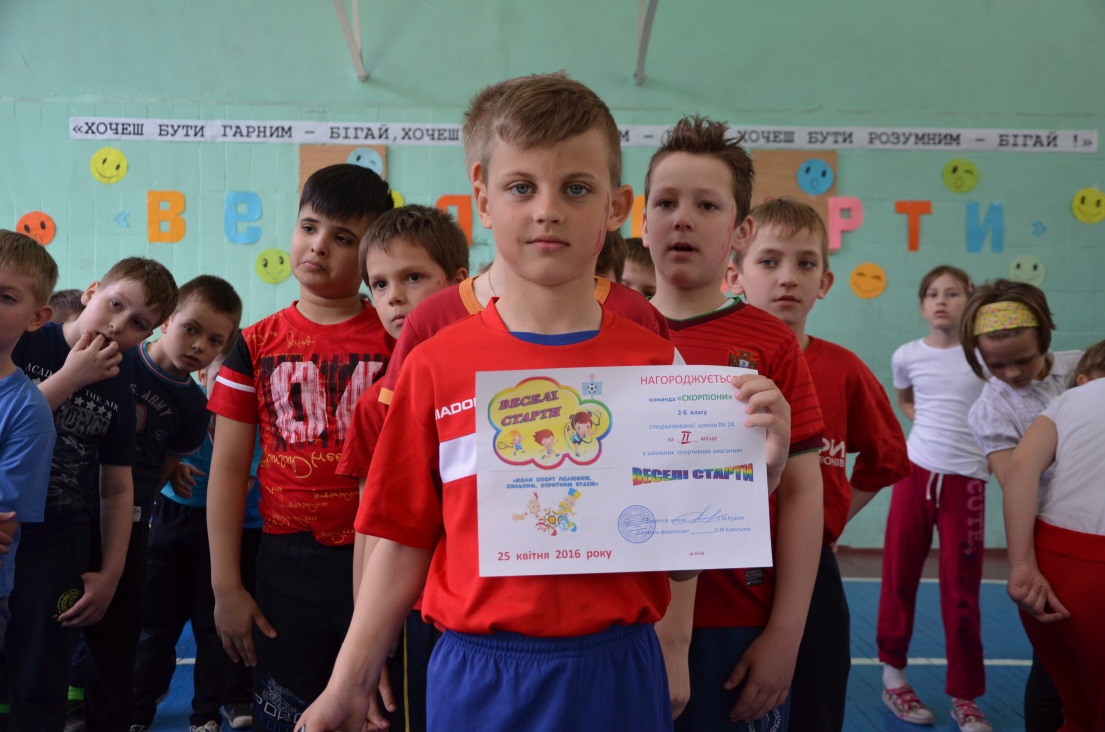 «В Е С Е Л І 
С  Т  А  Р  Т  И»
( для  учнів 2 класів)
ЮНИЙ  ЗАХИСНИК  ВІТЧИЗНИ
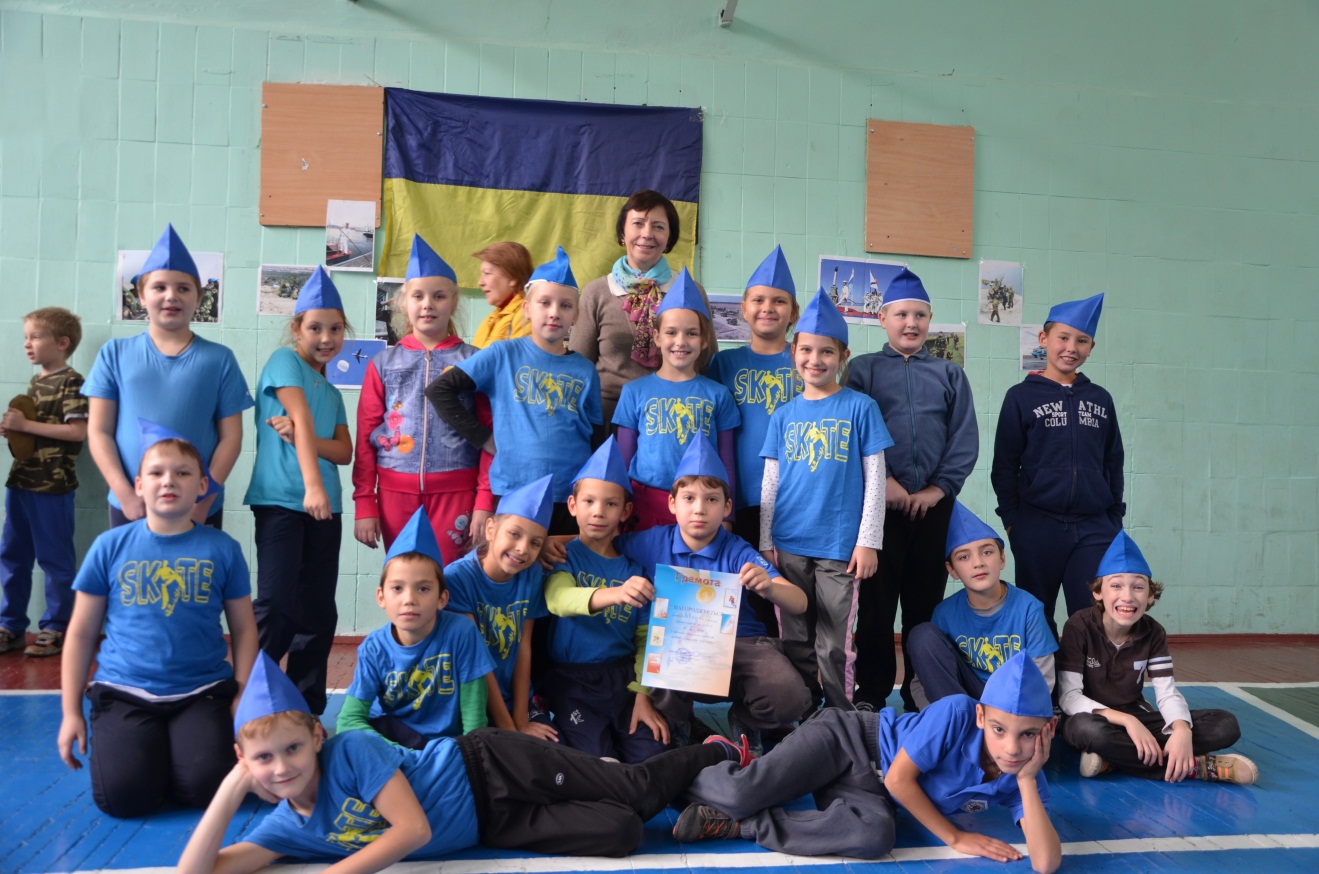 3  клас
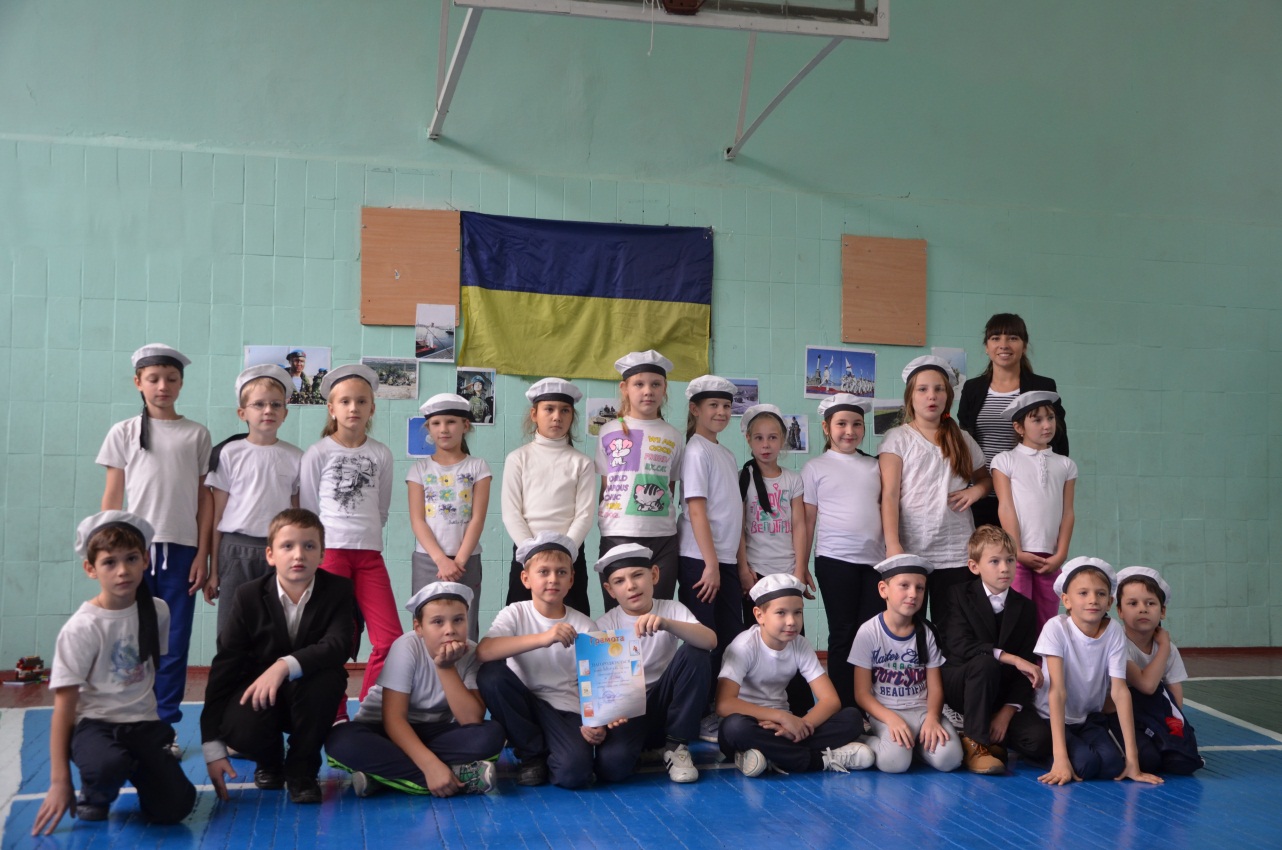 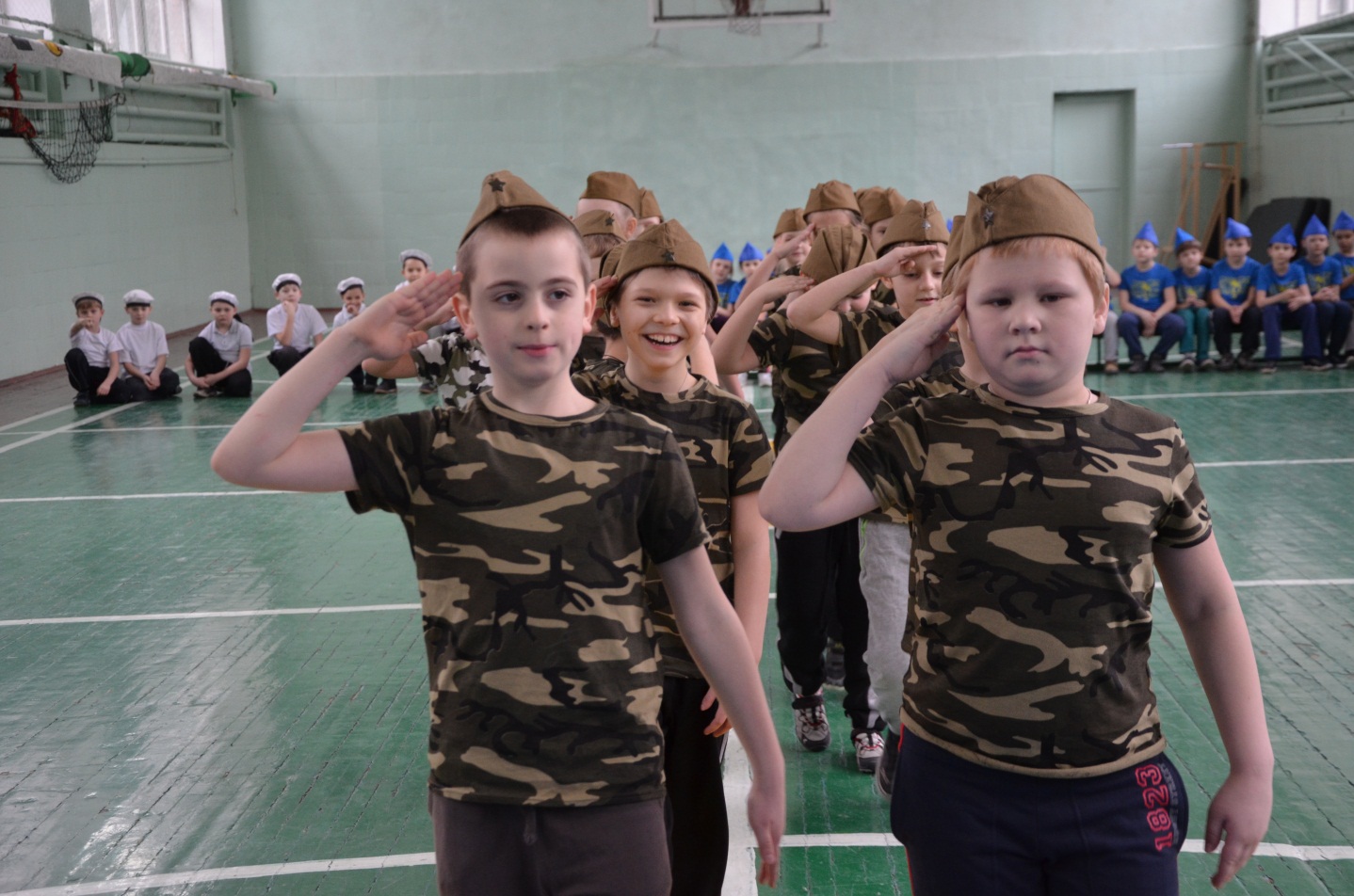 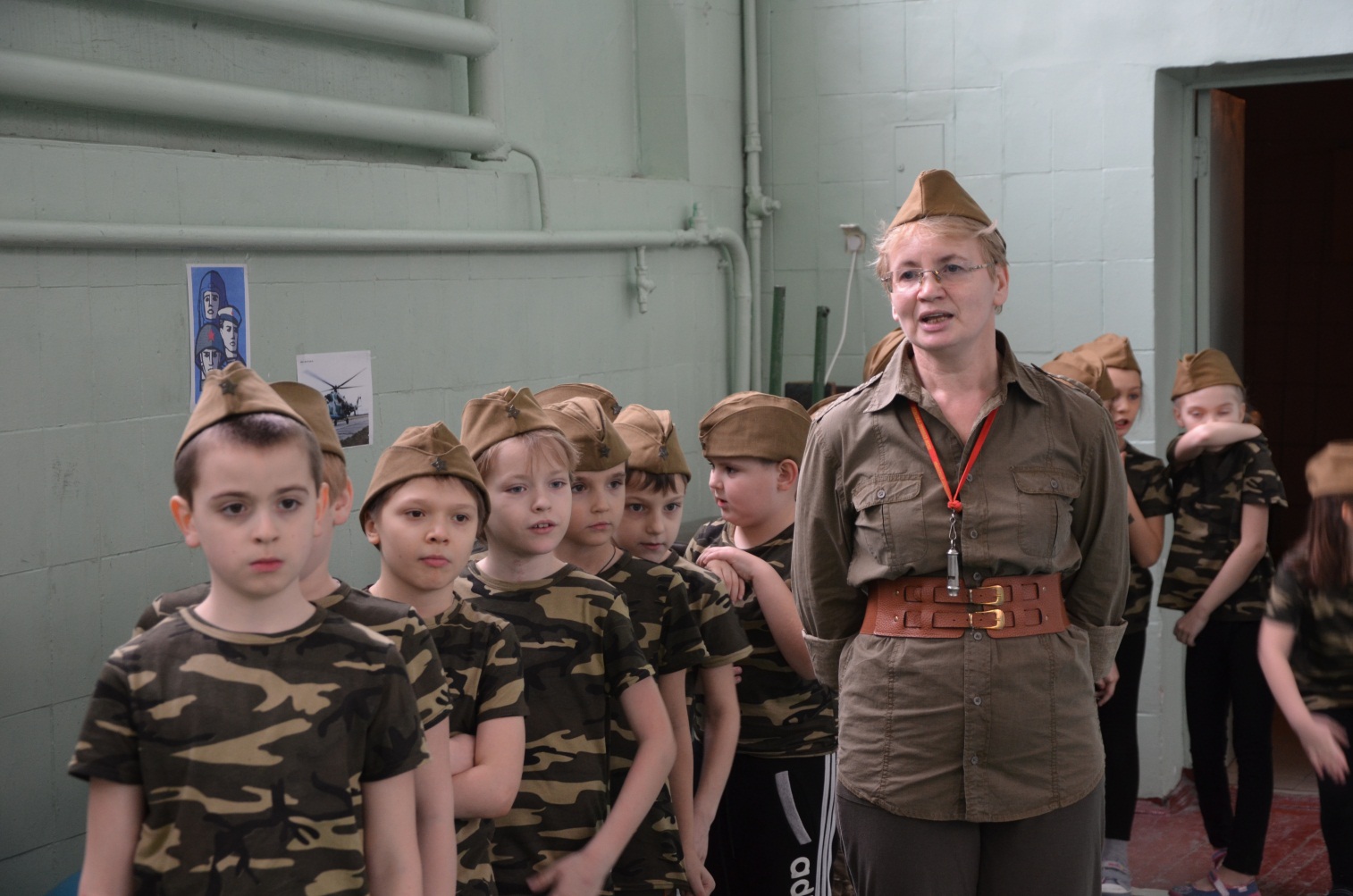 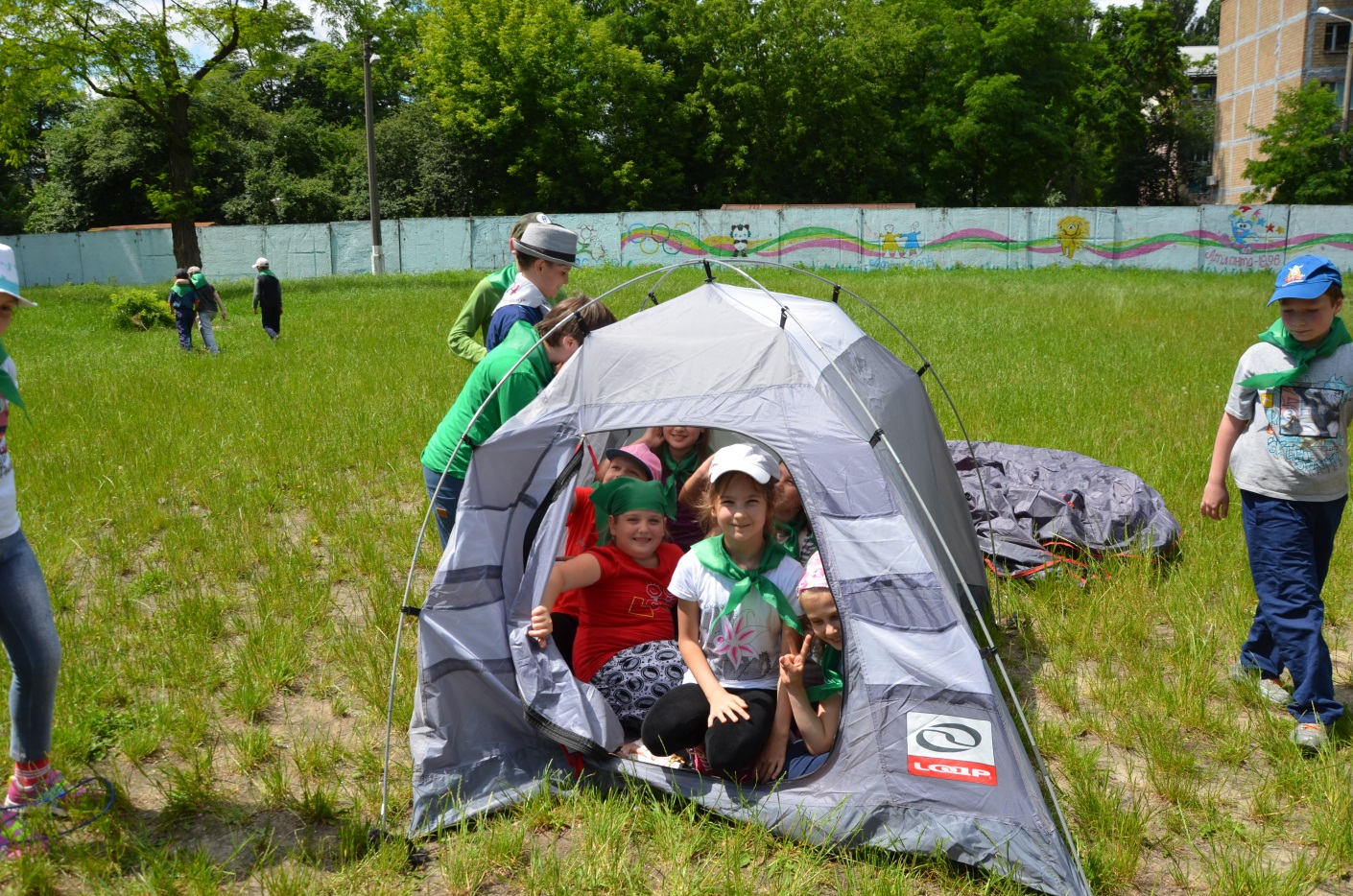 QWEST
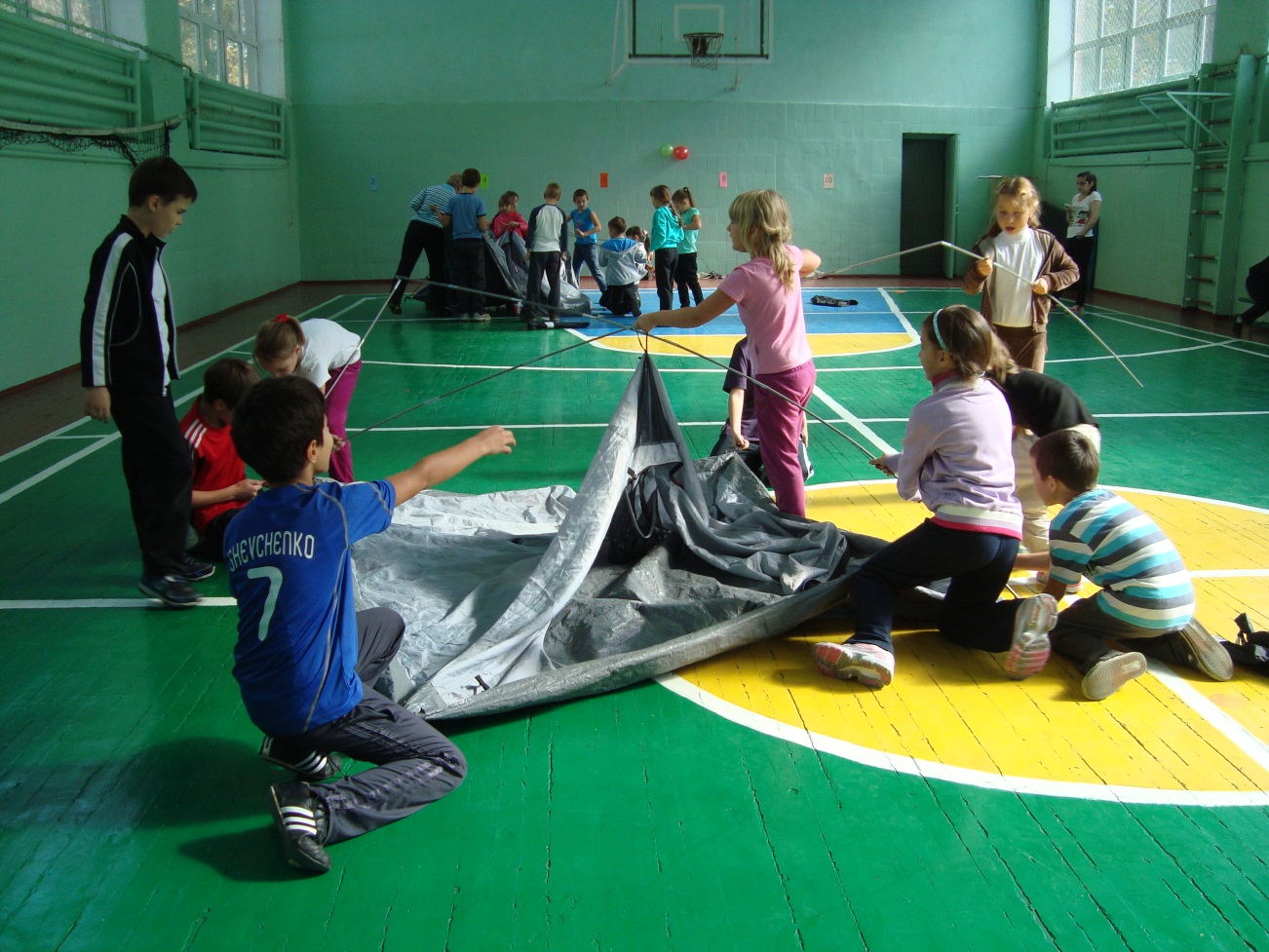 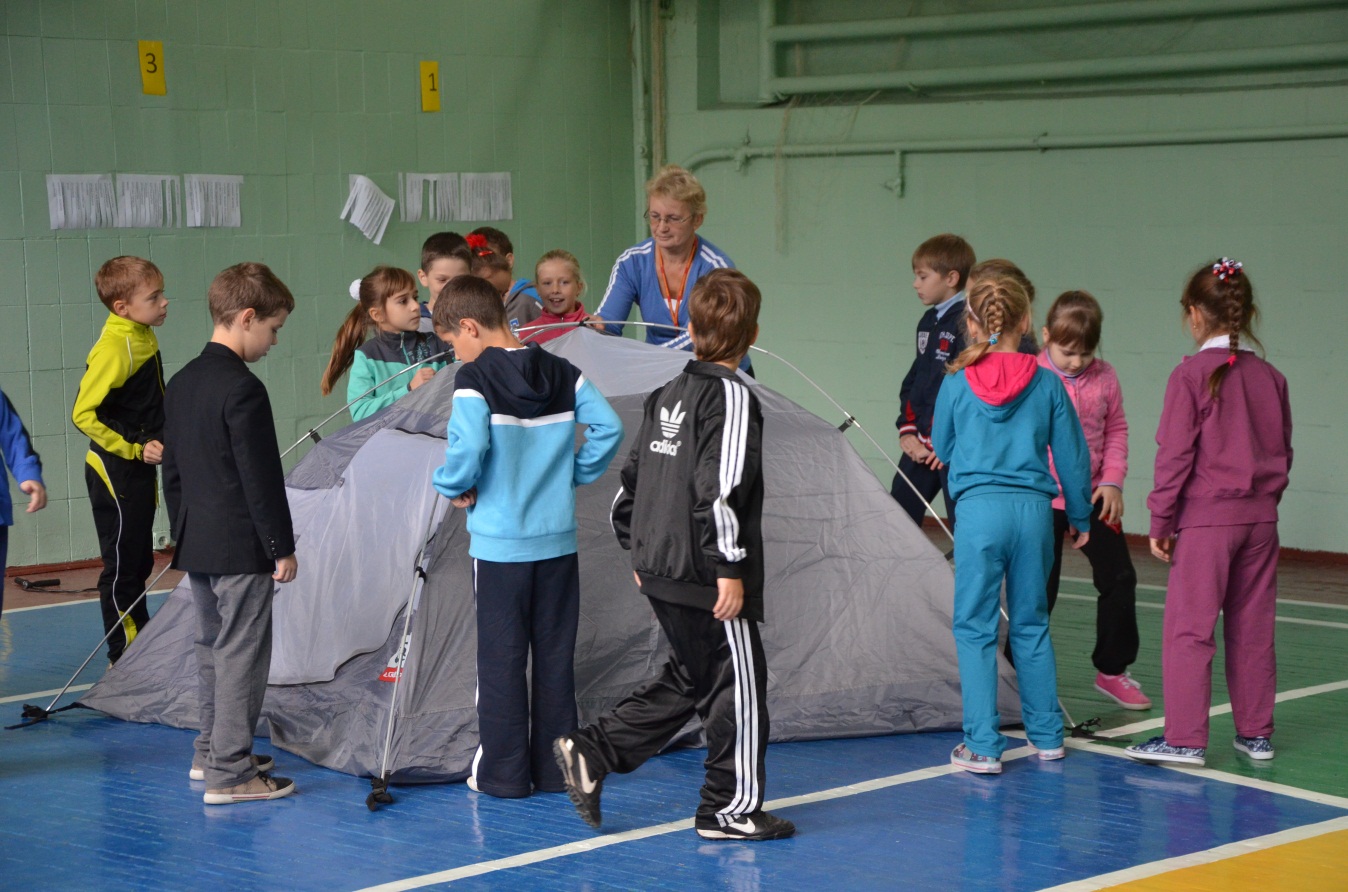 пошуковий
П О Х І Д
Традиційний  весняний  турнір  з  футболу «Шкіряний  м`яч»
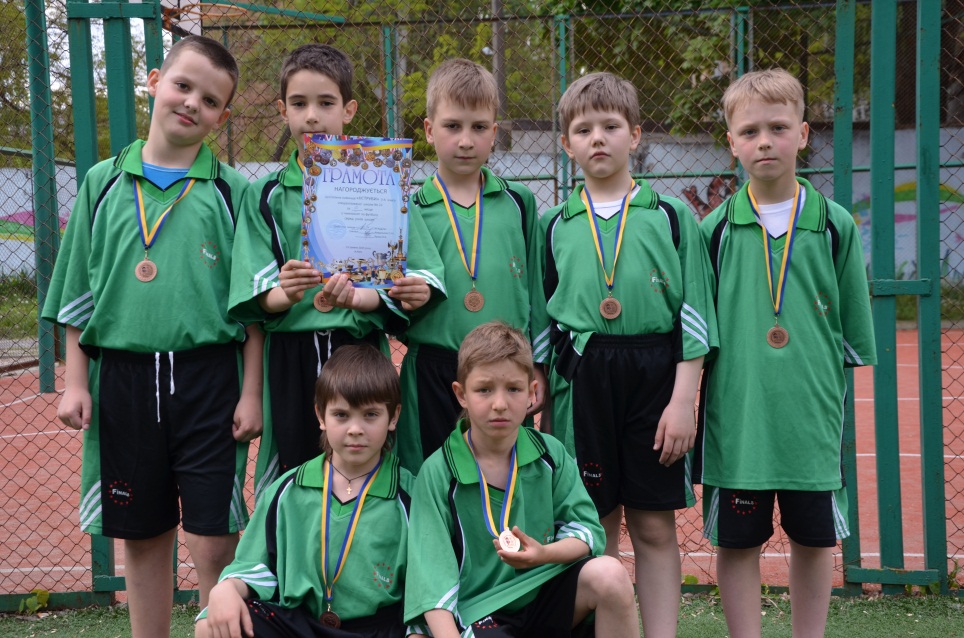 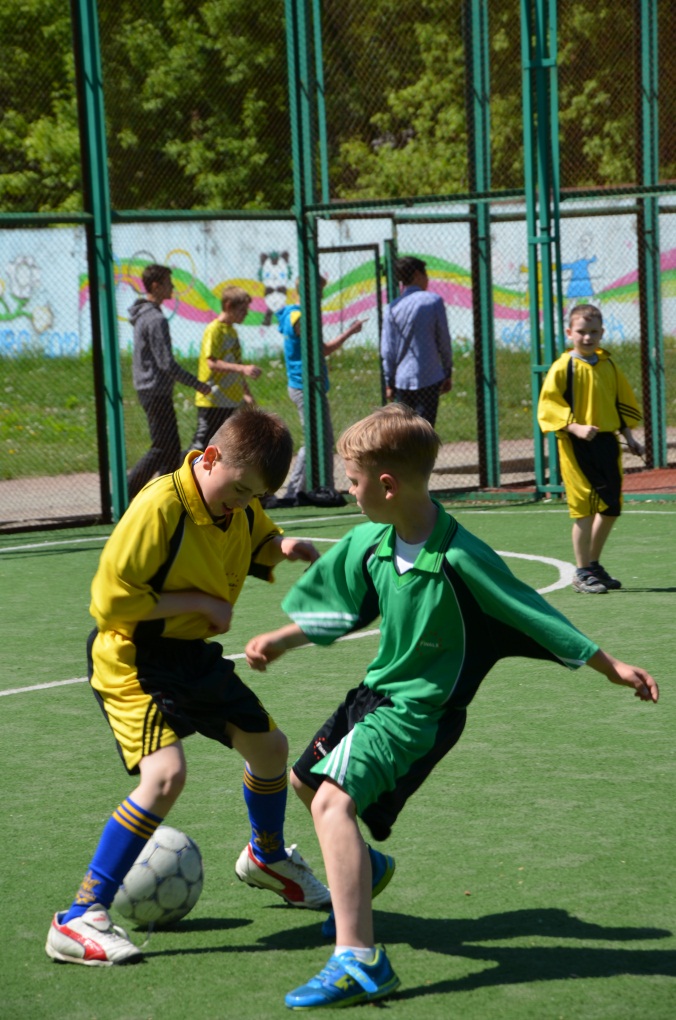 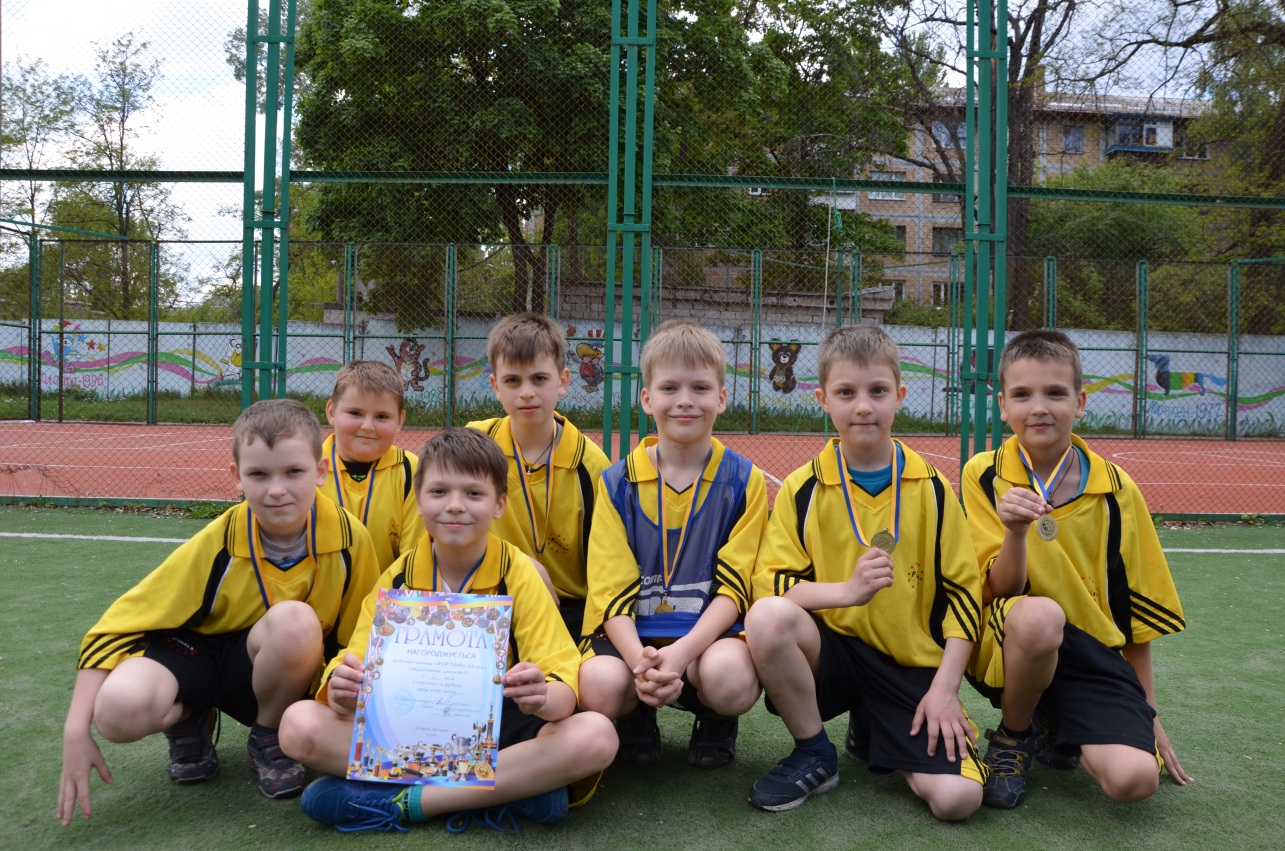 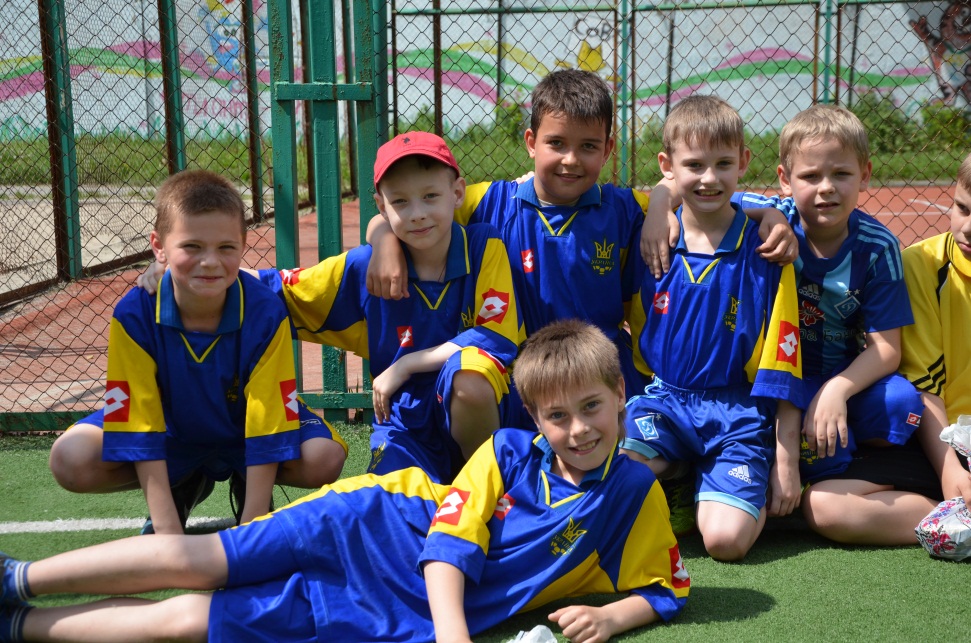 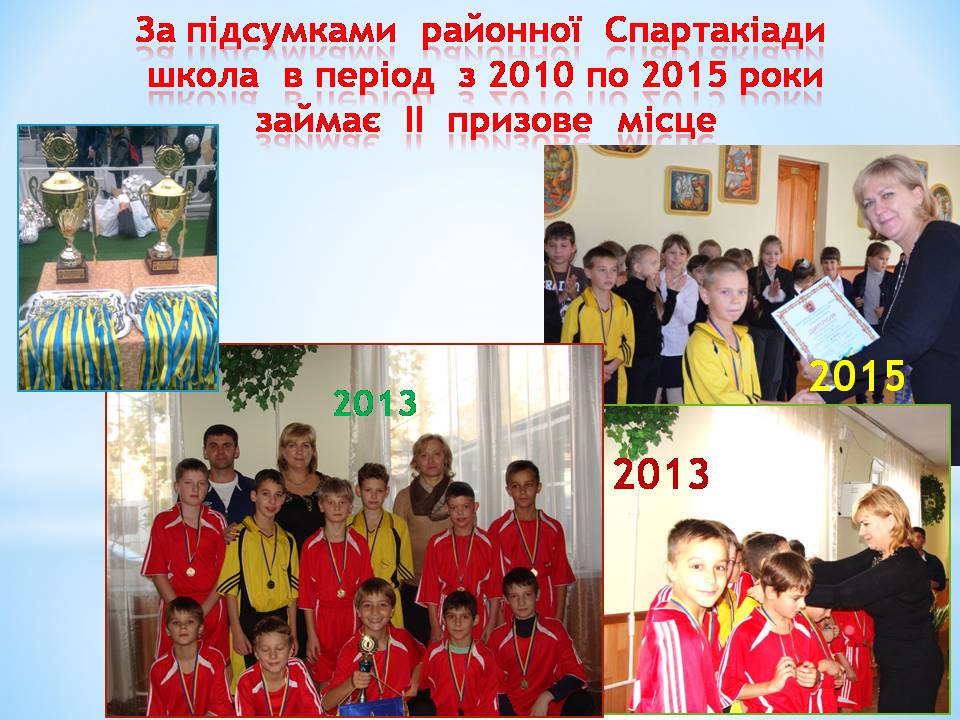 2013 р.- І місце ( 4 клас)
2015 р.- ІІ місце (3 клас)
Серед інноваційних впроваджень  -  ФЛОРБОЛ
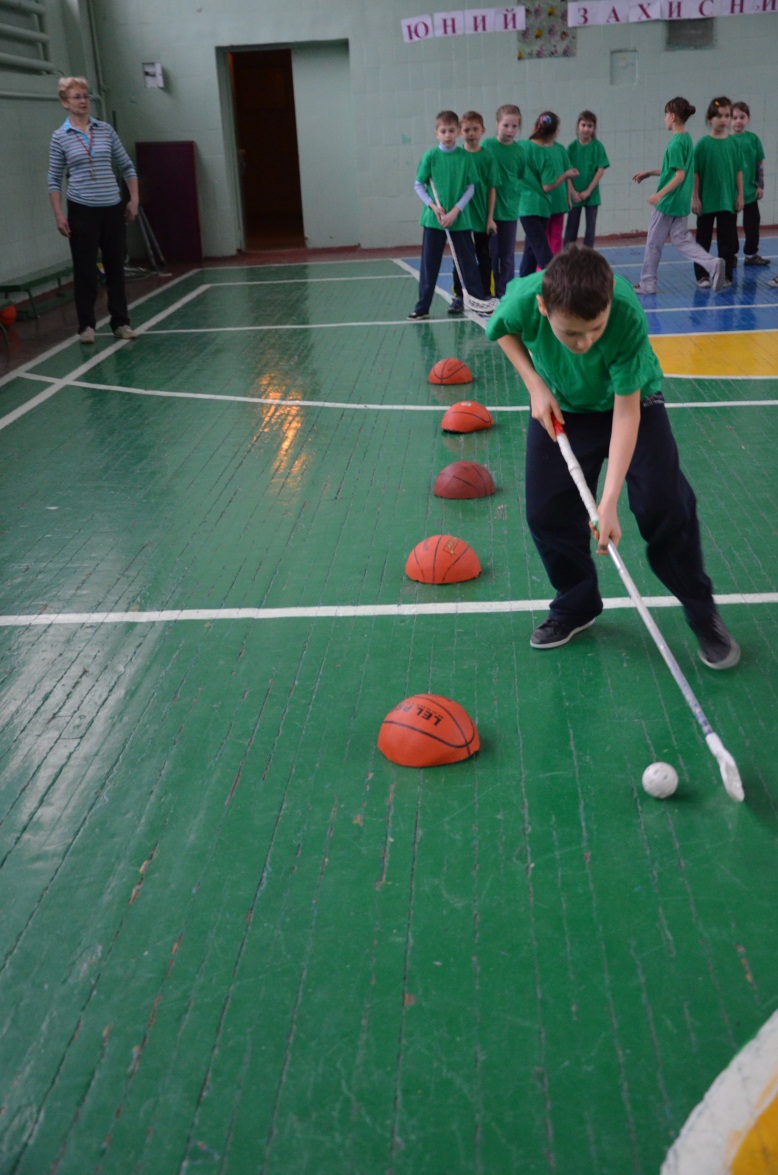 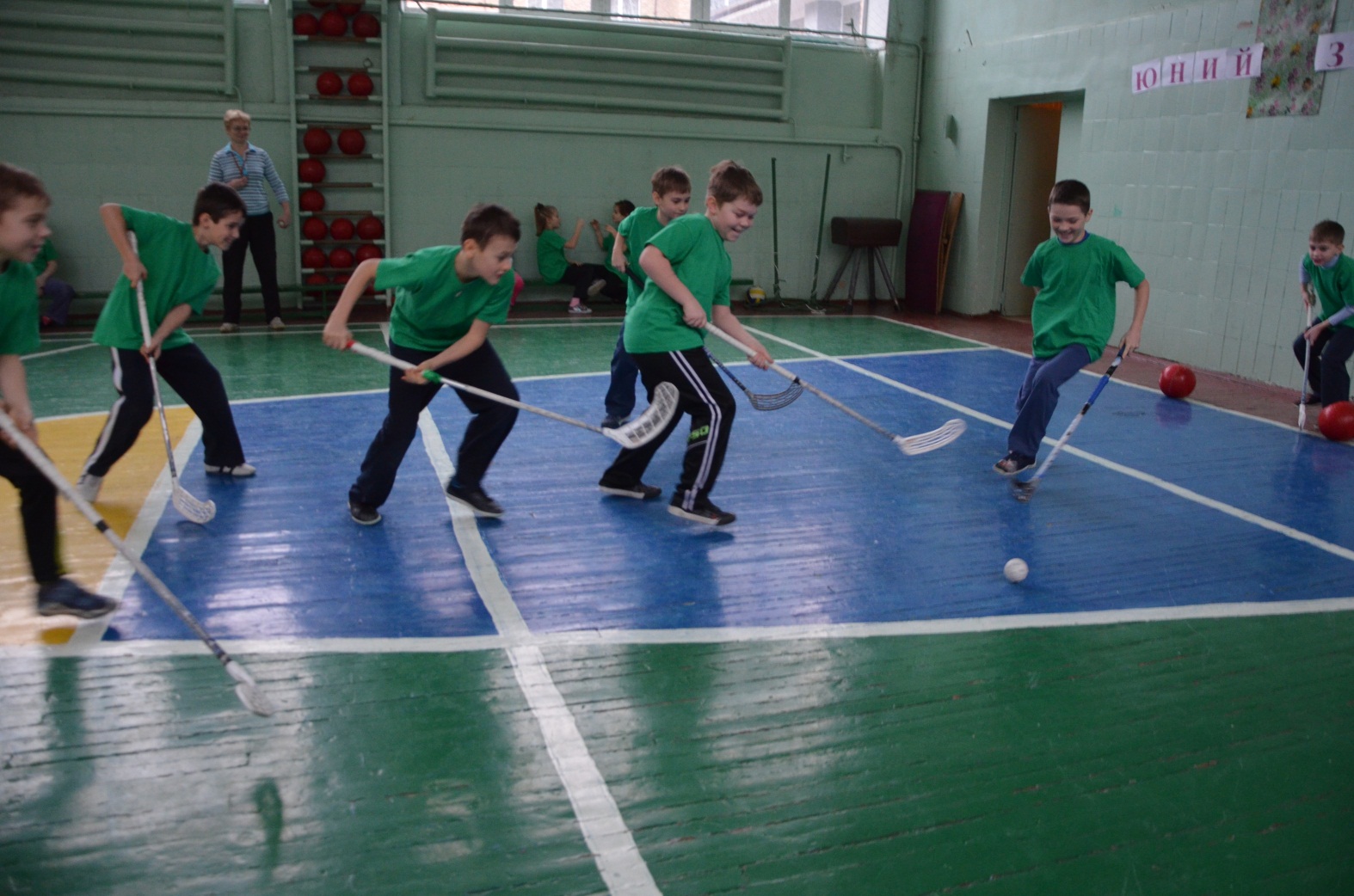 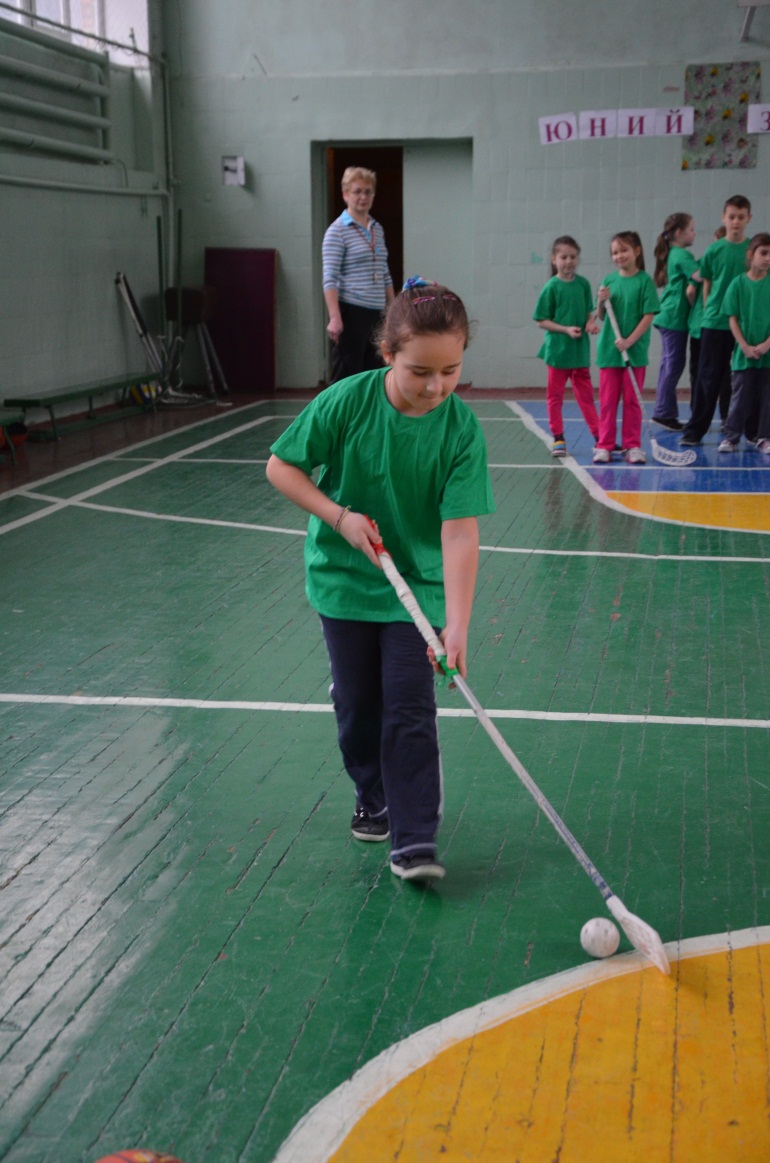 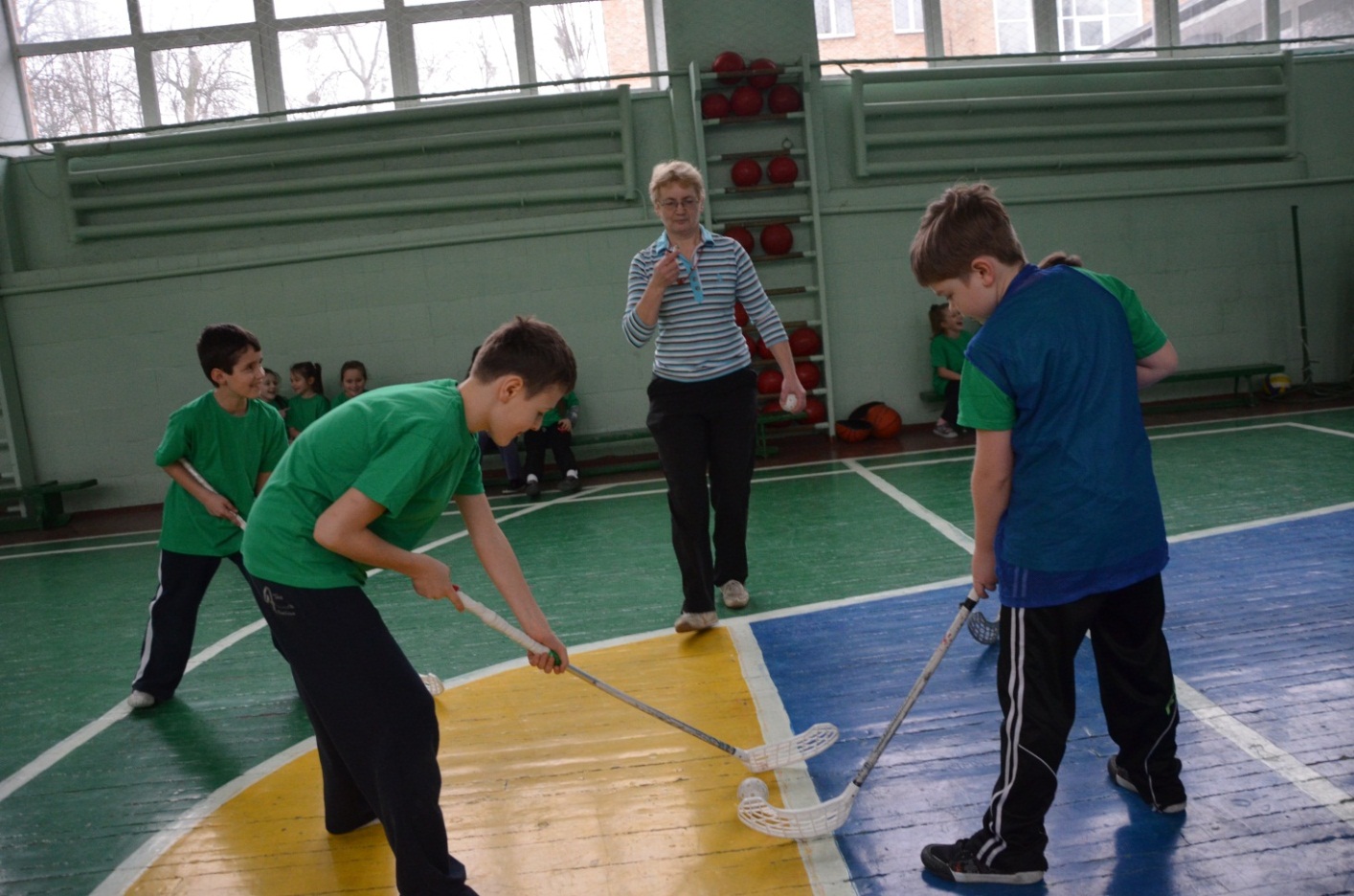 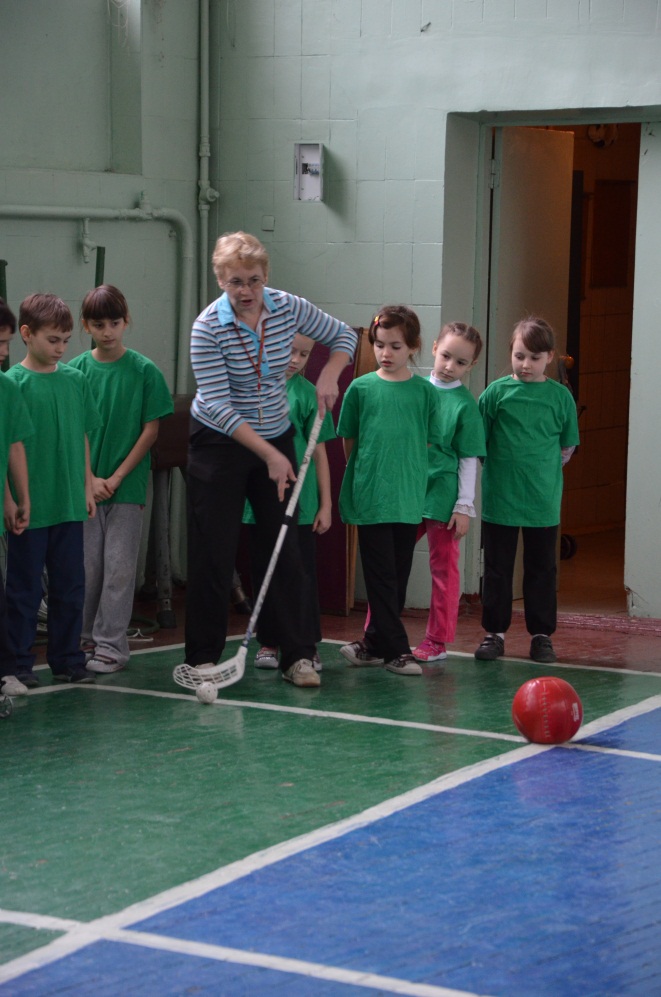 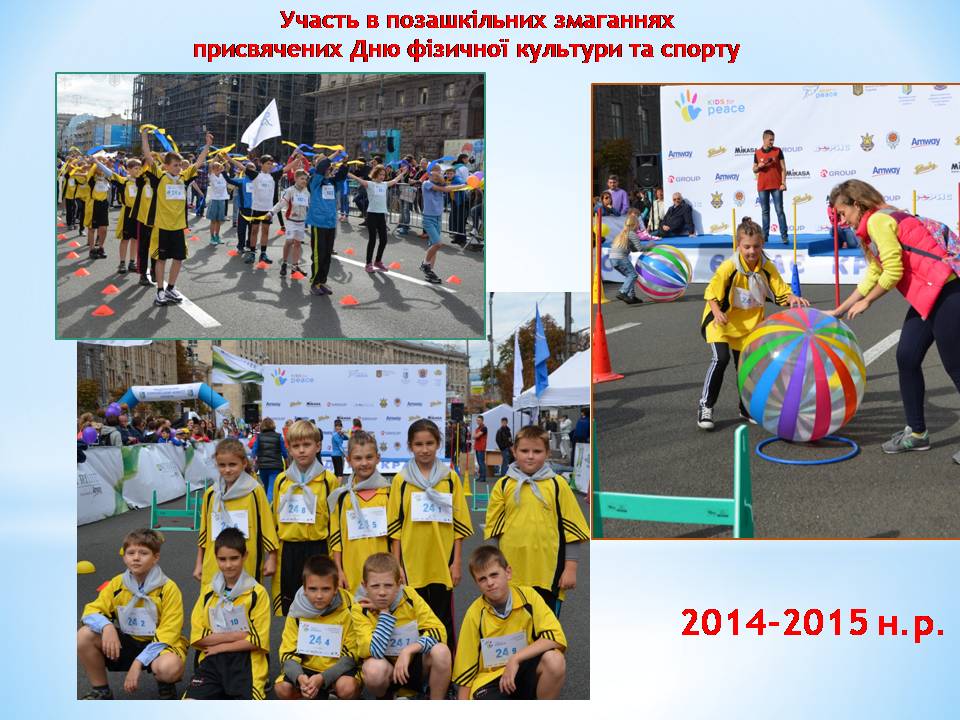 Зацікавленість  та  захоплення учнів 
фізичними вправами  і спортивними іграми  дають  найкращі  результати  для  повноцінного фізичного,психічного,духовно-морального і соціального розвитку  кожної  особистості.
РУХ – ЦЕ  ЖИТТЯ
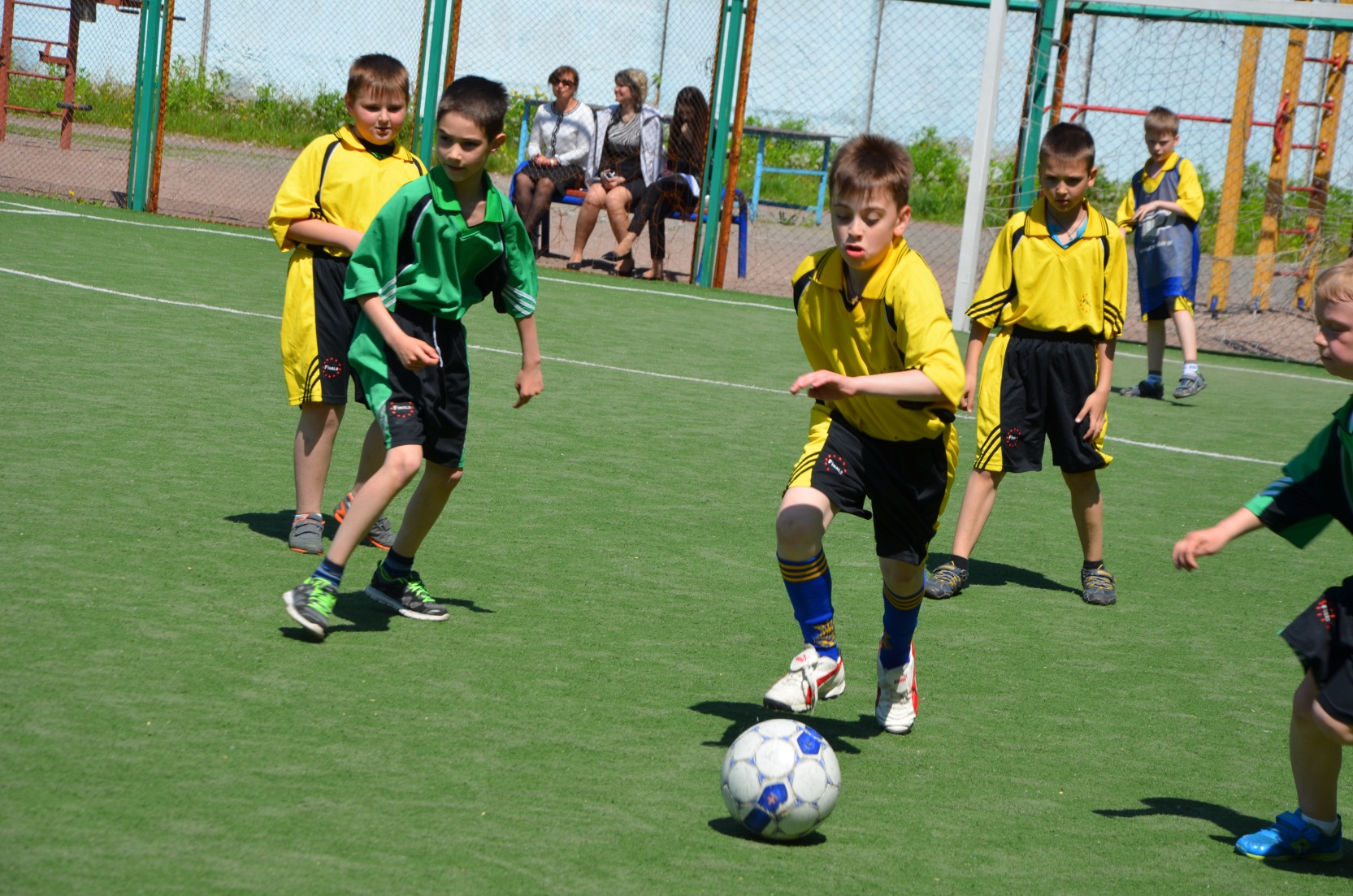 РУХАЙТЕСЬ 
 РАЗОМ  З  НАМИ